Effiziente Zeitverwaltung mit 
SAP SuccessFactors Time Tracking
Jérôme Unger | 07.05.2025
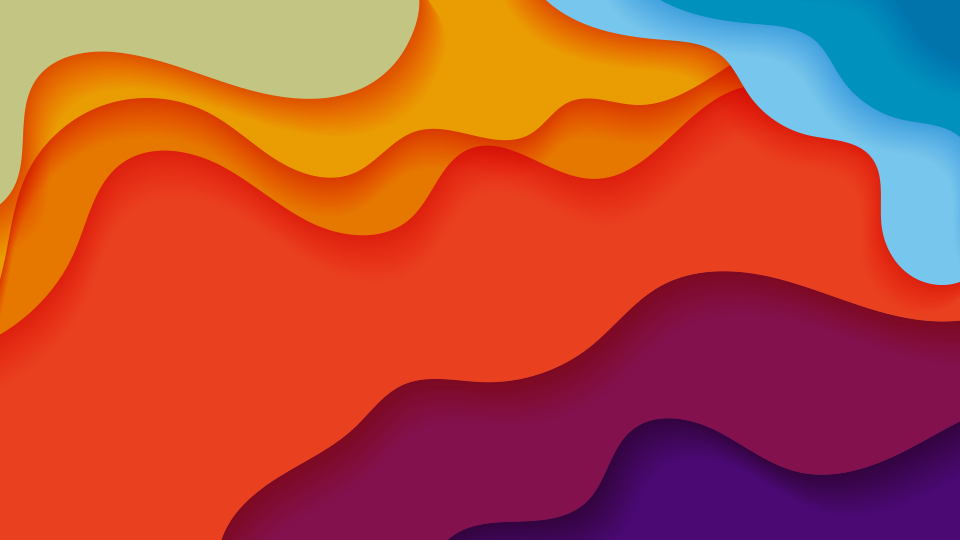 Agenda
Die Säulen von SuccessFactors Time Management
Das People Profile und Time Management
Employee Central Time Off
Employee Central Time Sheet
SuccessFactors Time Tracking
EPI-USE Time Tracking Assesment
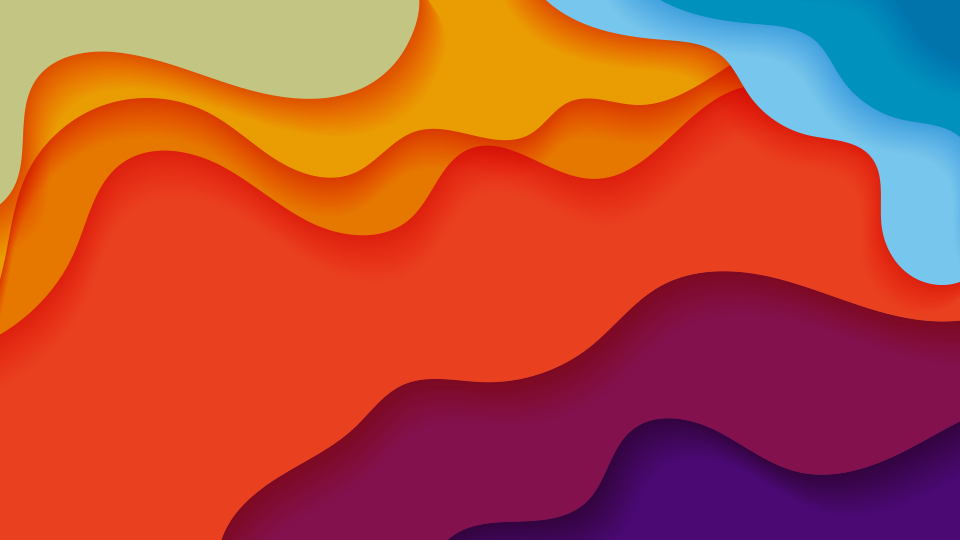 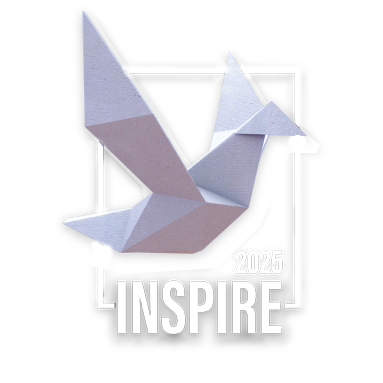 Jérôme Unger
Lead Consultant Time
jerome.unger@epiuse.com+49 172 16 26 333
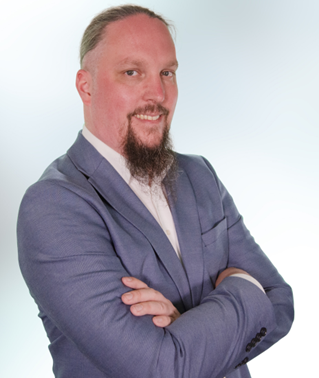 Jérôme Unger ist Lead Consultant Time bei EPI-USE und seit 2014 in der SAP-Beratung tätig, mit Schwerpunkt auf der SAP Zeitwirtschaft. Er verfügt über umfangreiche Erfahrung in nationalen und internationalen Projekten sowie in der Integration von SAP HCM-Lösungen in unternehmensinterne Abläufe. 
Als Autor des Fachbuchs „Zeitwirtschaft mit SAP“ (SAP Press) bringt er Innovation und Fachwissen zusammen, um moderne und anwenderfreundliche Lösungen zu schaffen. In Demos und Webinaren zeigt er praxisnah, wie Zeitwirtschaft im digitalen Wandel erfolgreich umgesetzt werden kann.
Die Säulen von SuccessFactors Time Management
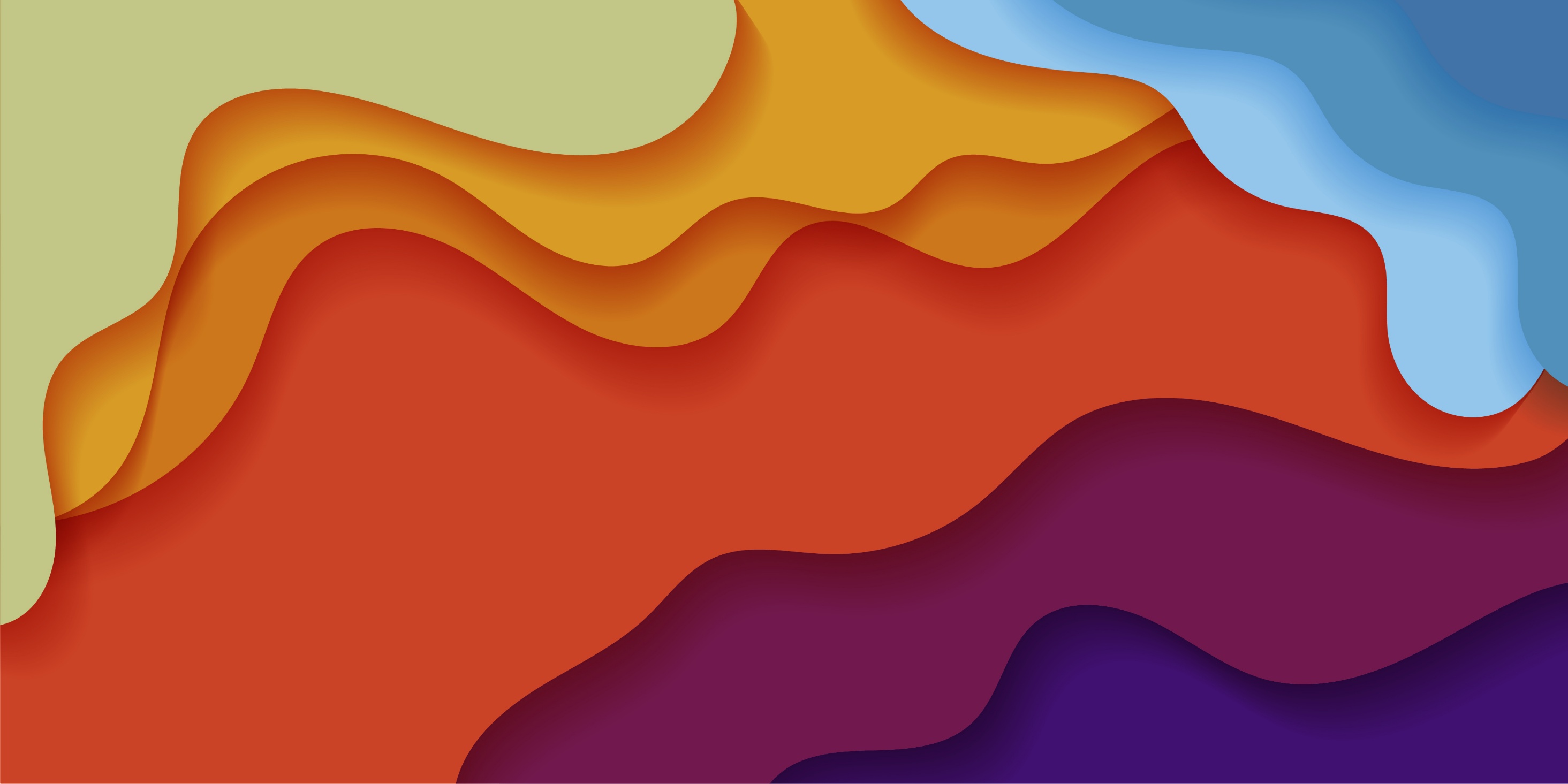 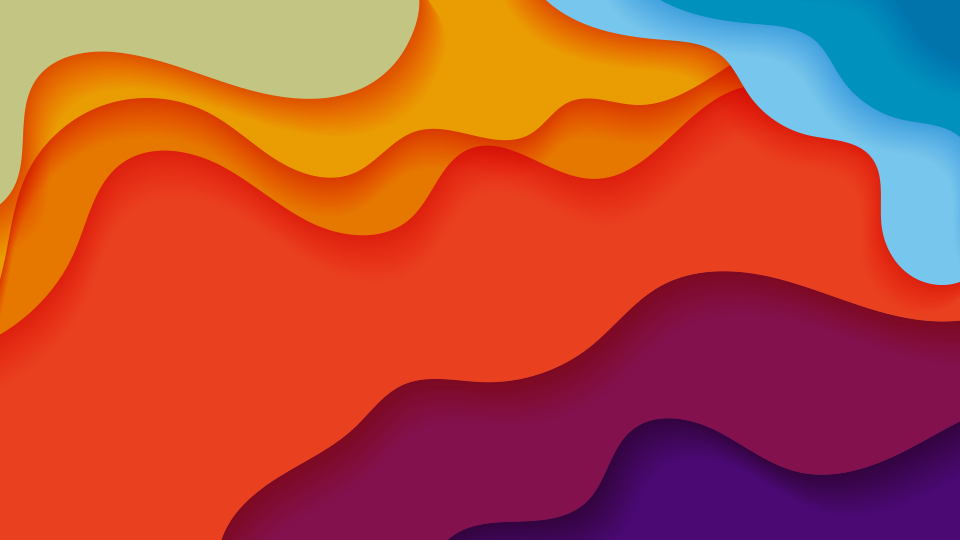 Die Säulen von SuccessFactors Time Management
Time Off
Time Admin Workbench
Time Sheet
Benutzeroberfläche für den Mitarbeiter
Benutzeroberfläche für den Mitarbeiter oder Zeitbeauftragten
Benutzeroberfläche für den Zeitbeauftragten
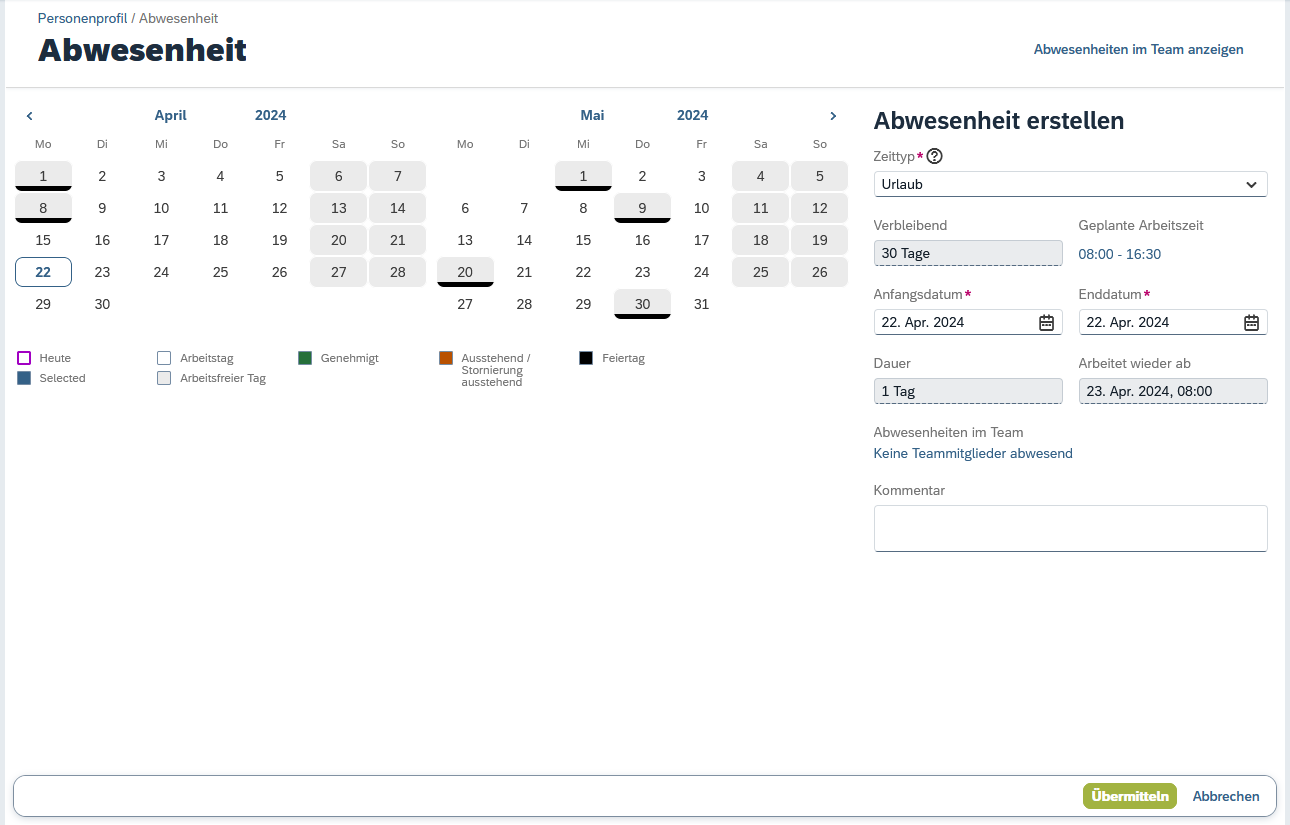 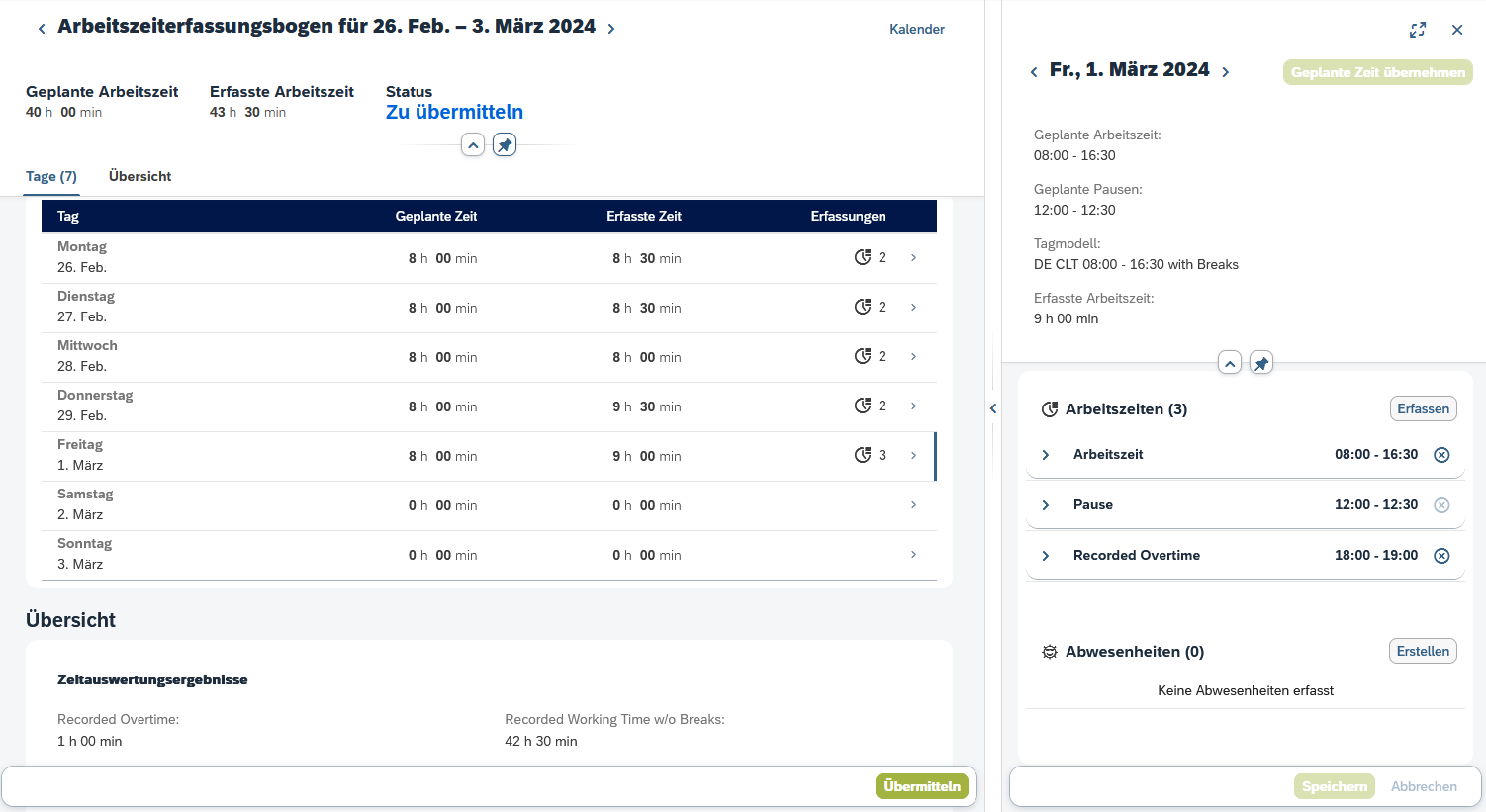 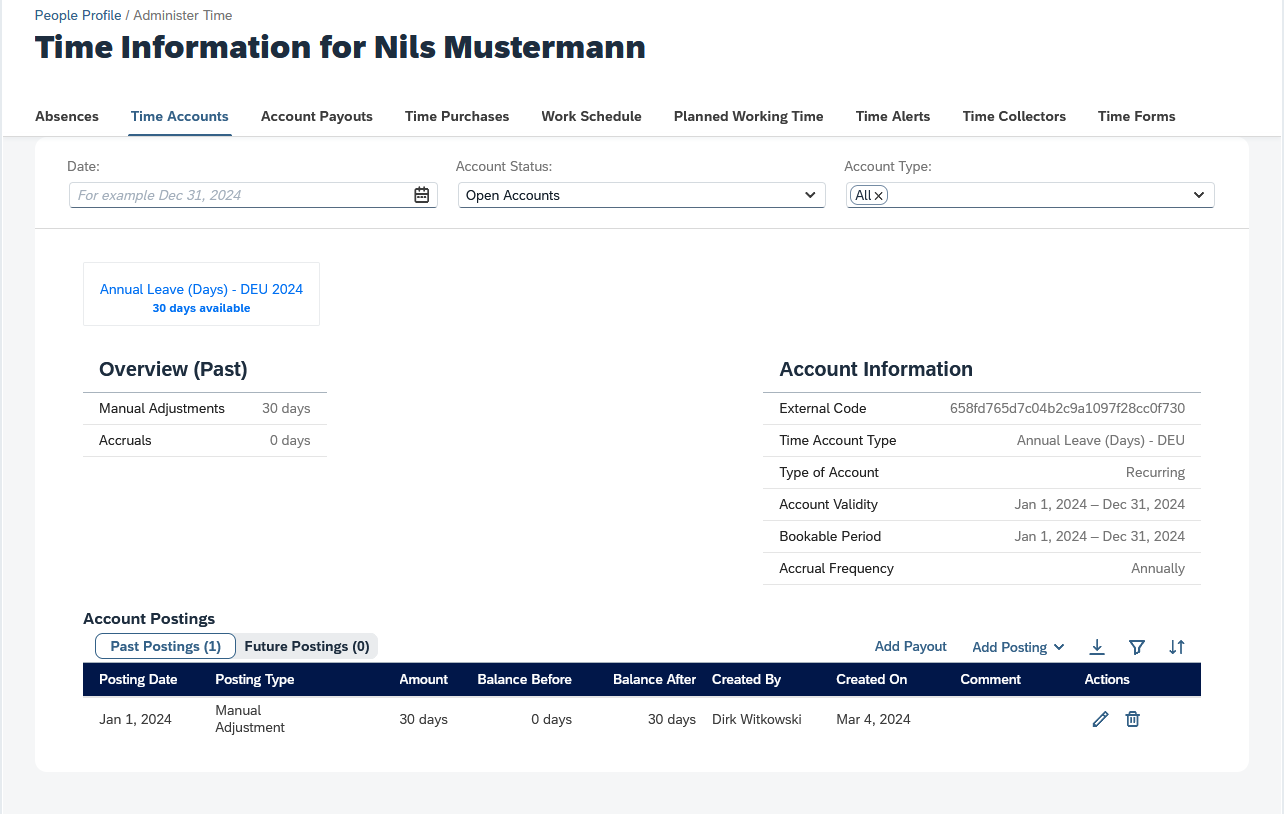 Das People Profile und Time Management
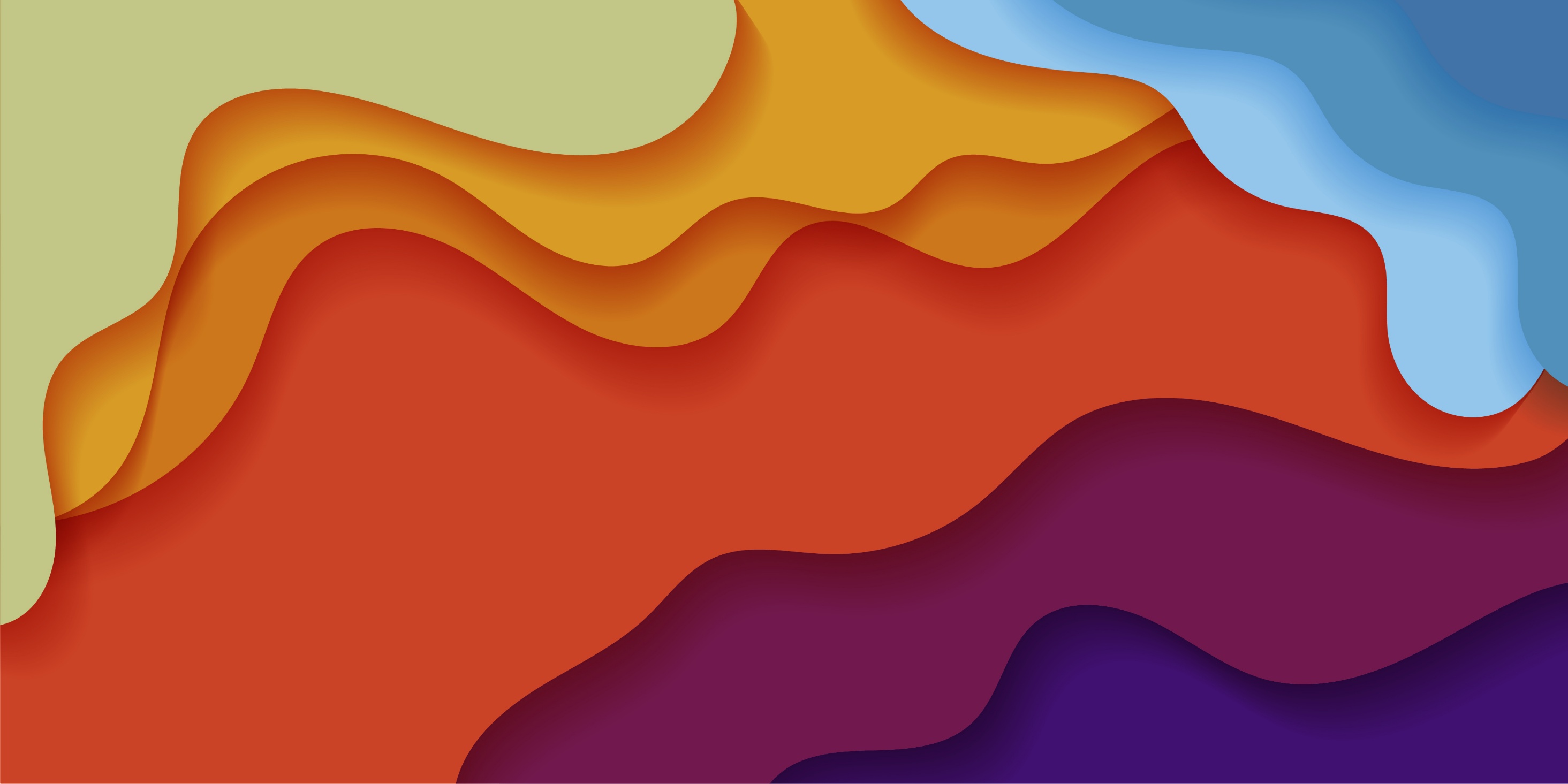 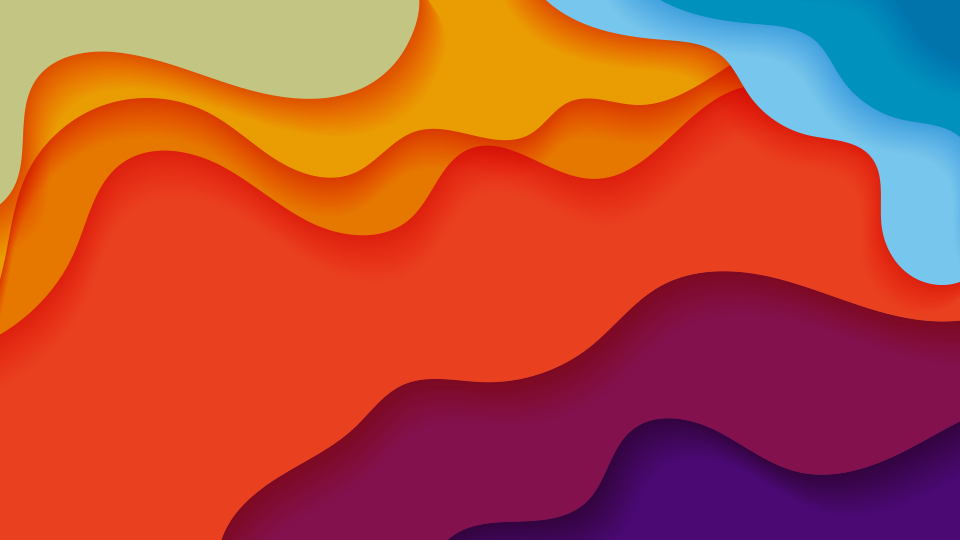 Das People Profile und Time Management
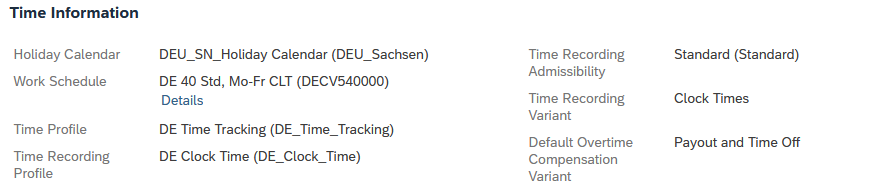 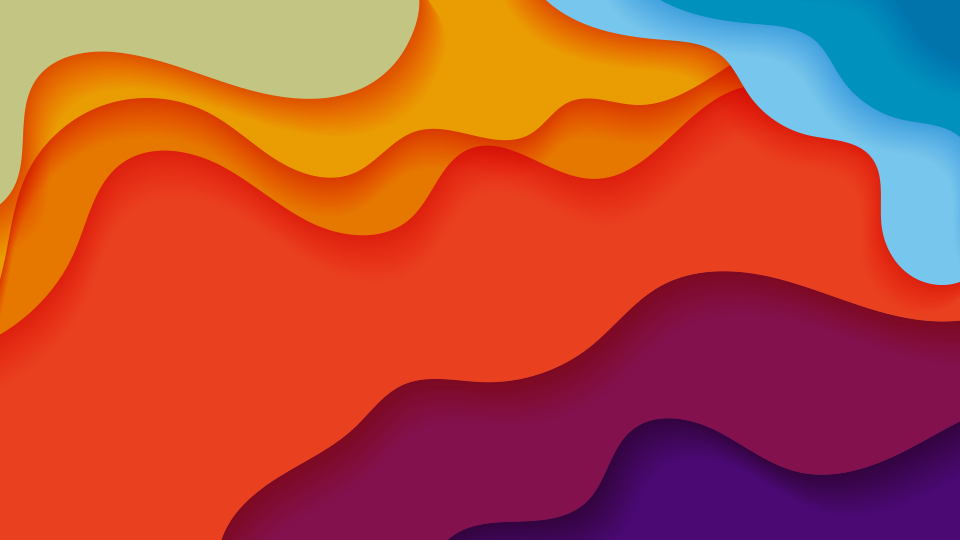 Das People Profile und Time Management
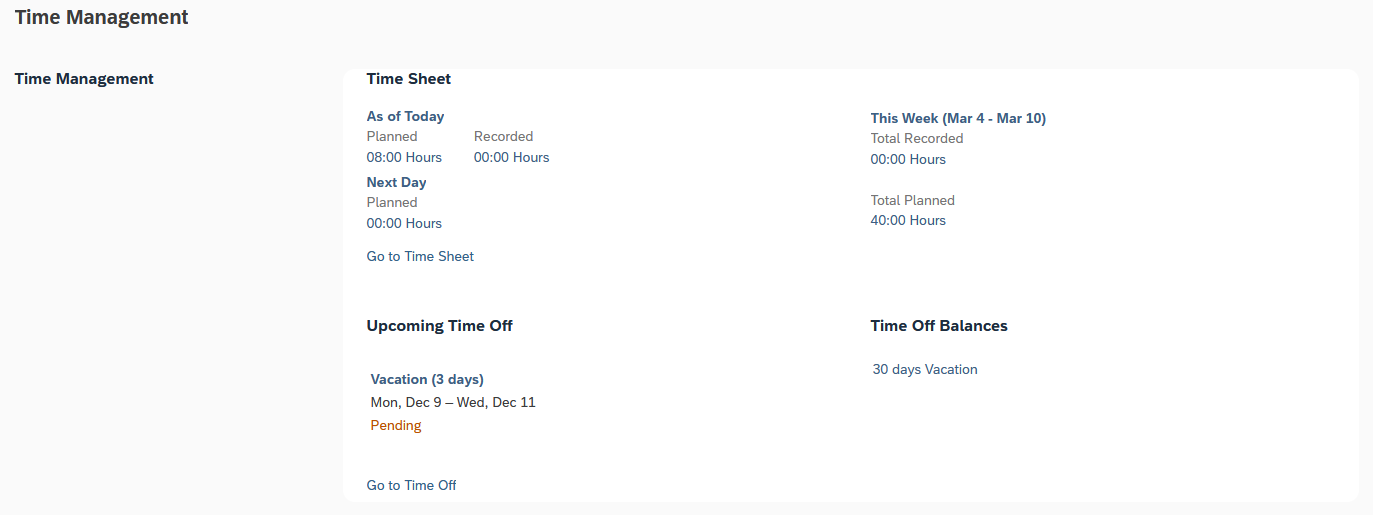 Employee Central Time OffAbwesenheitsverwaltung in SuccessFactors
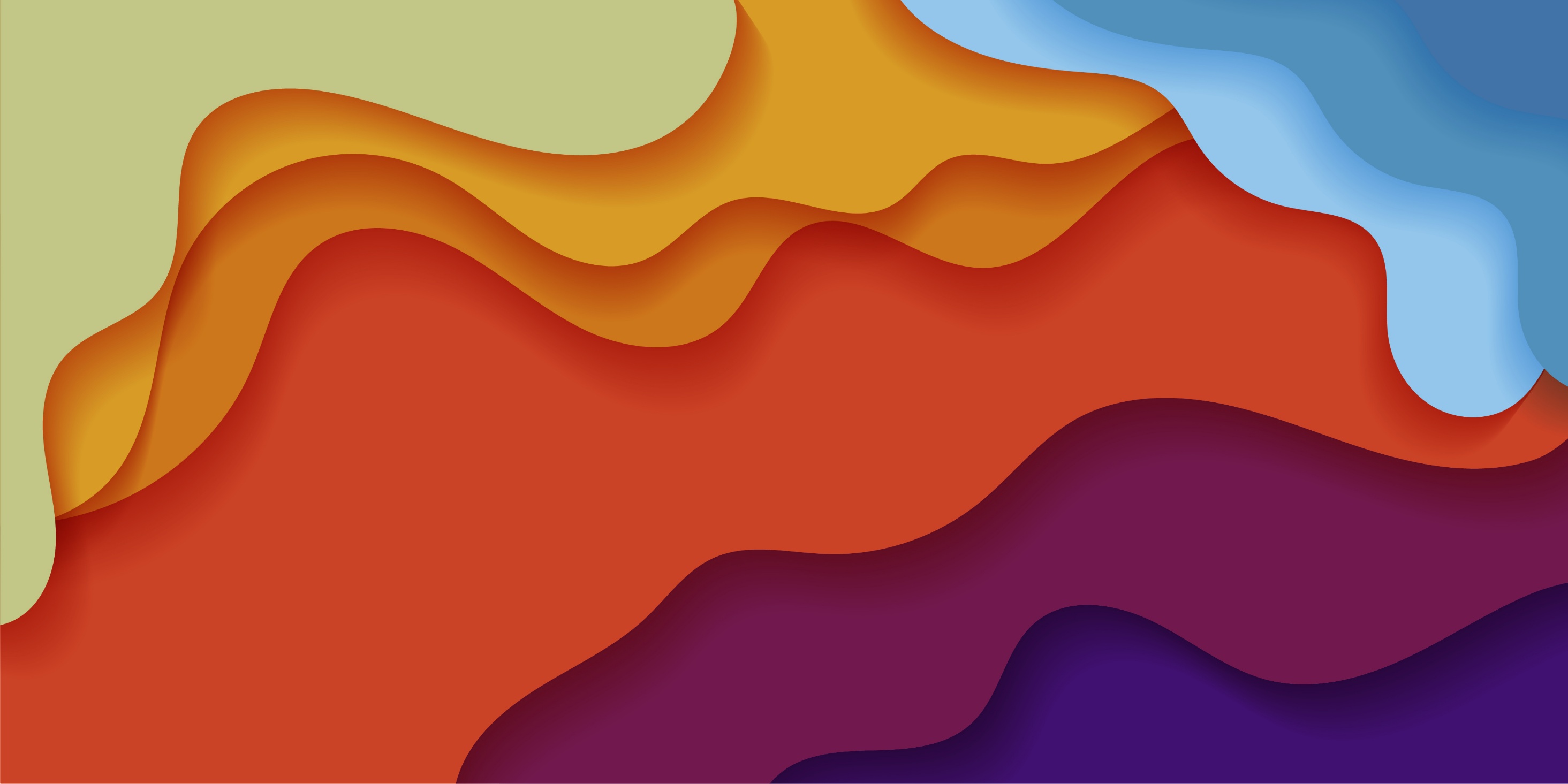 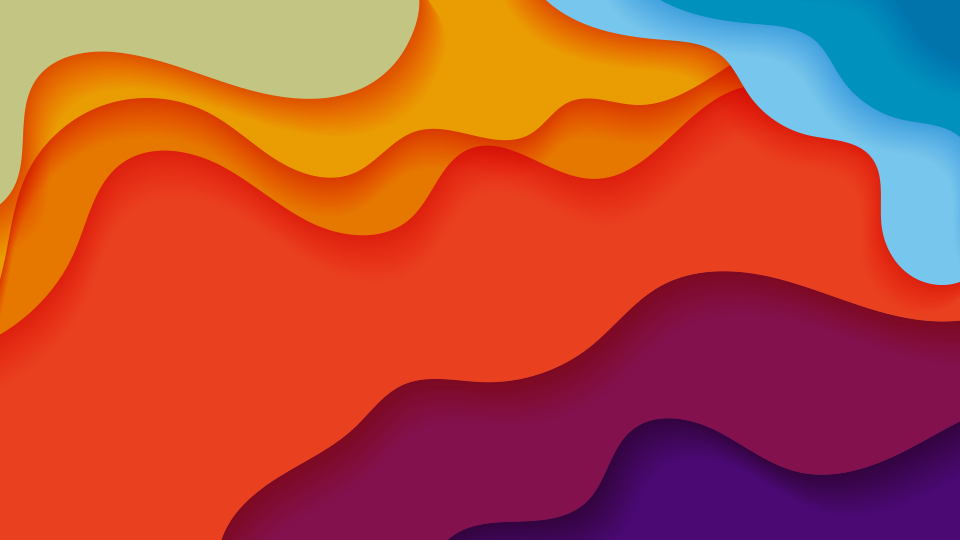 SuccessFactors Time Off für Mitarbeiter
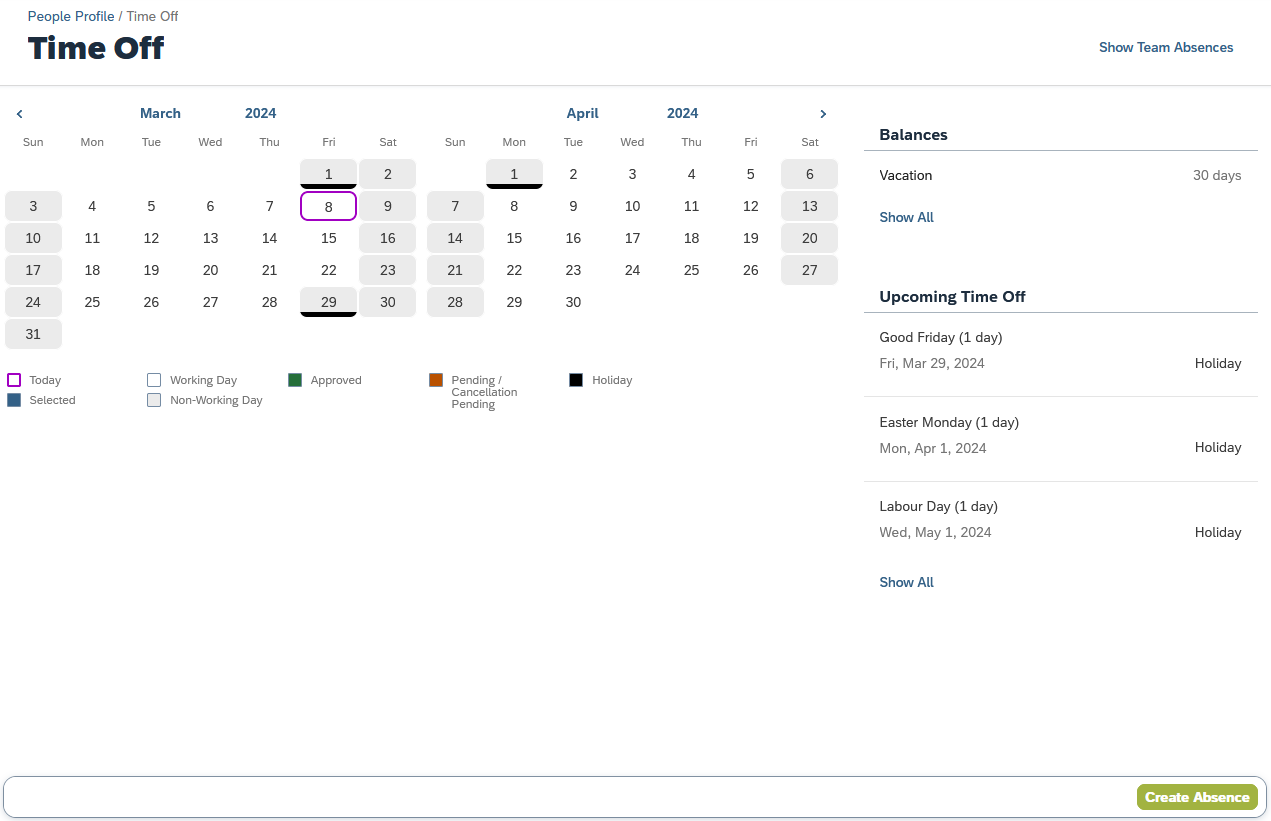 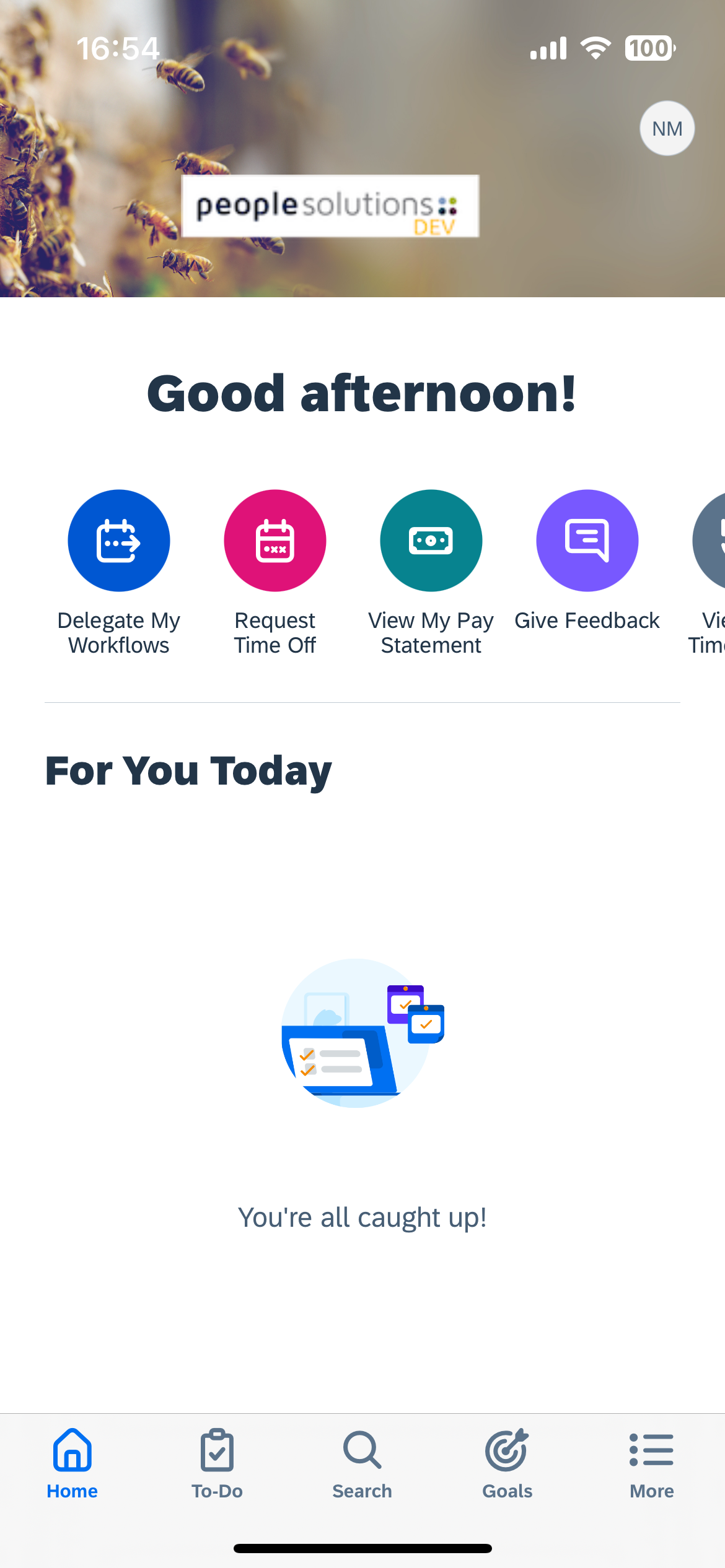 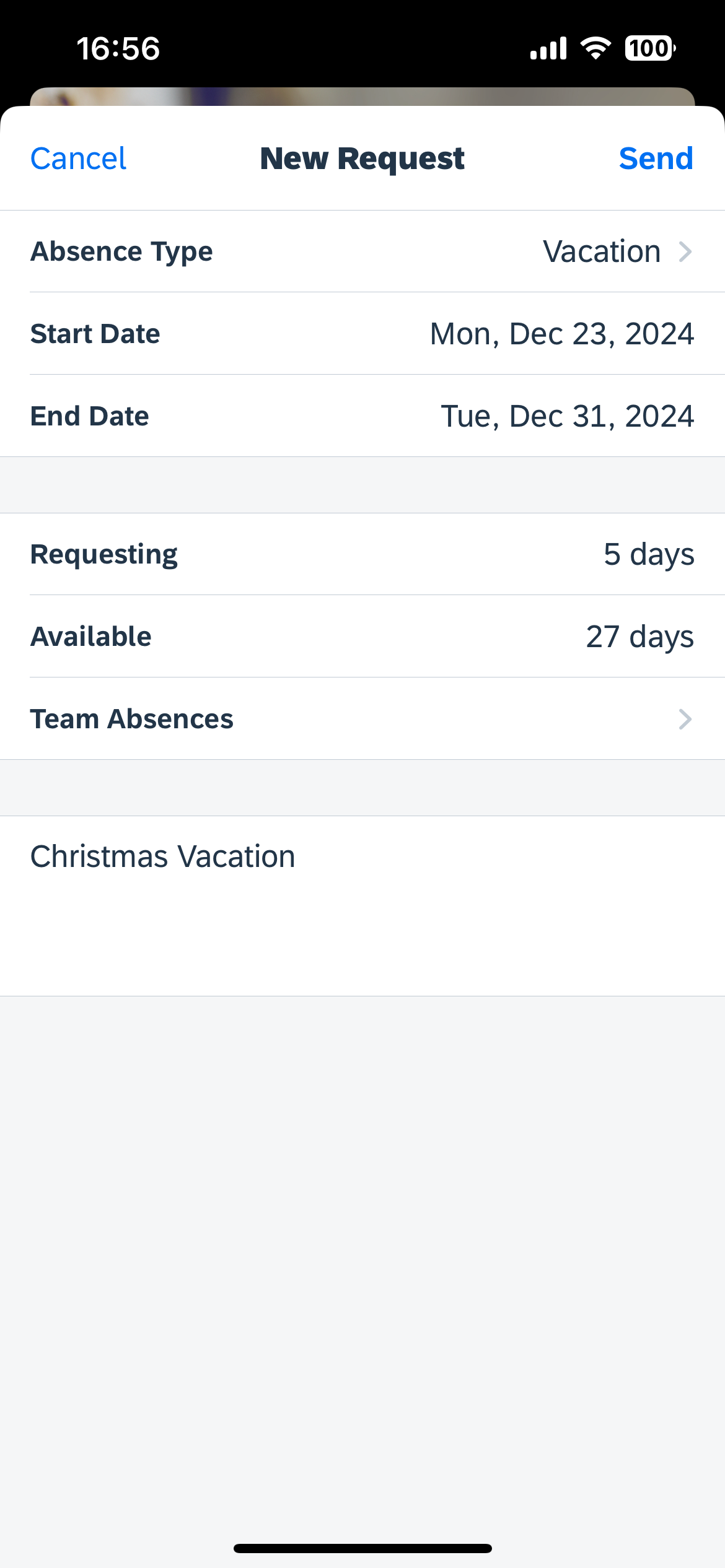 SuccessFactors Time Off für Mitarbeiter
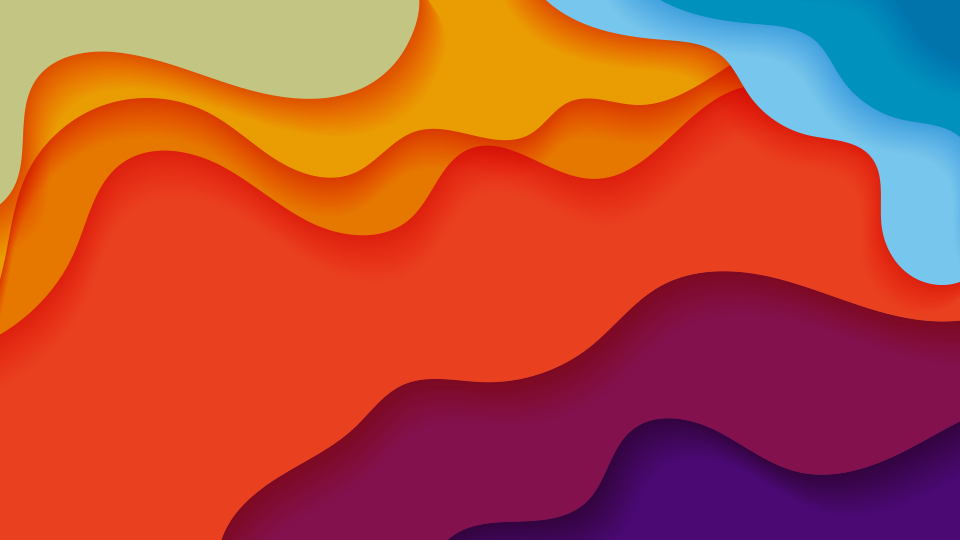 SuccessFactors Time Off für Mitarbeiter
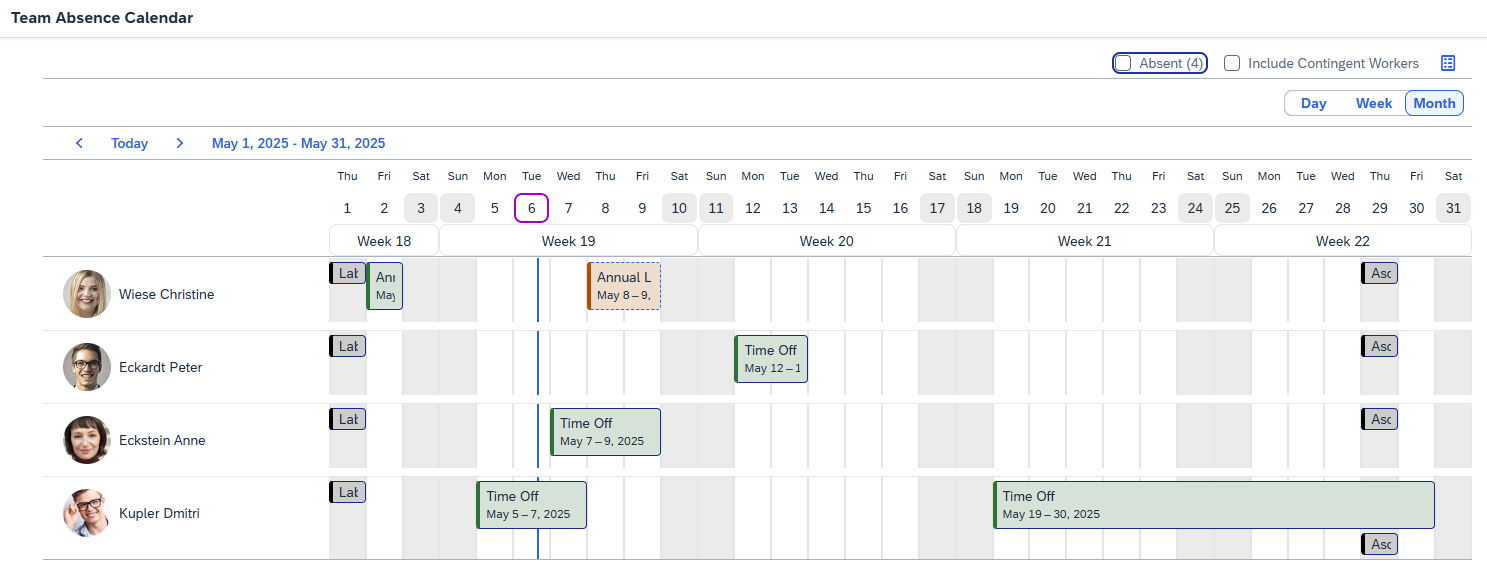 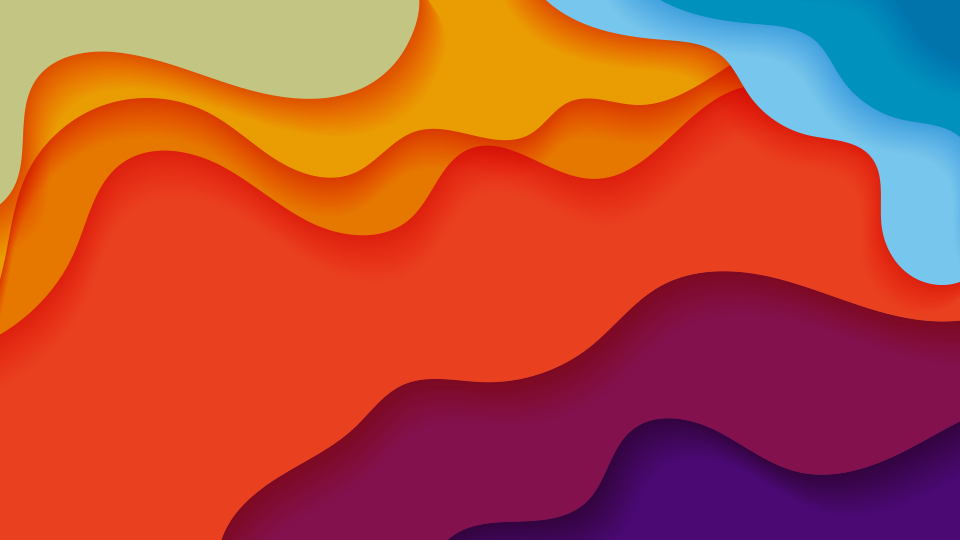 SuccessFactors Time Off für Mitarbeiter
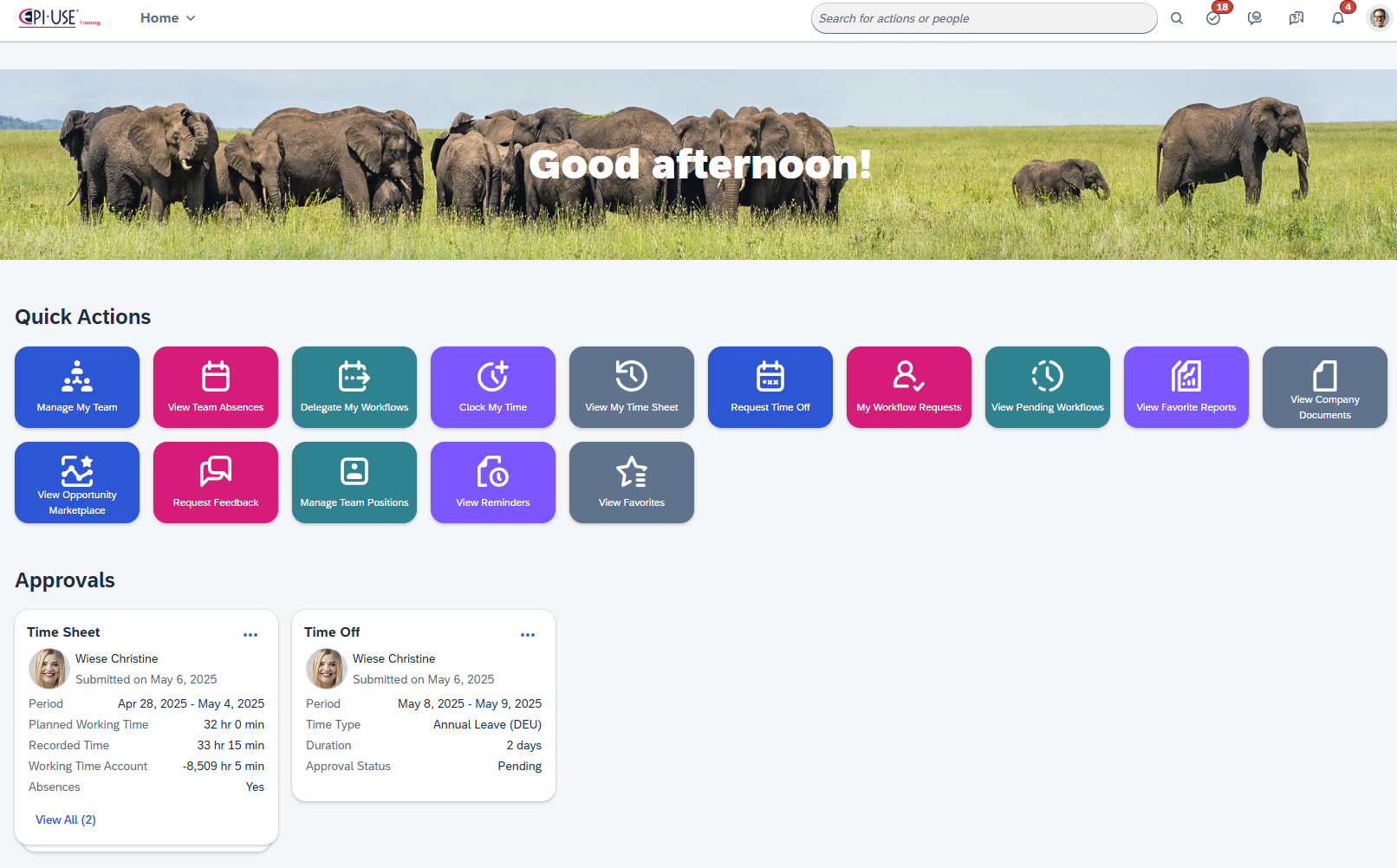 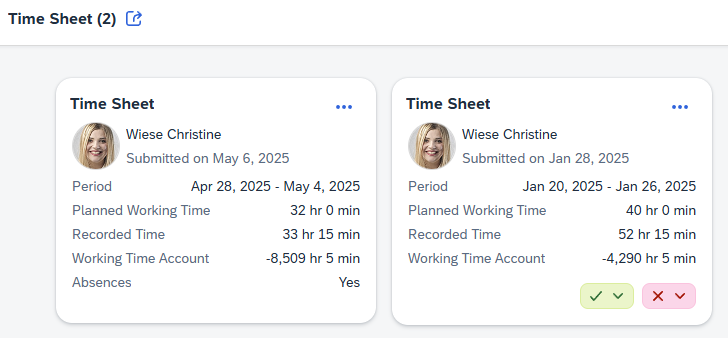 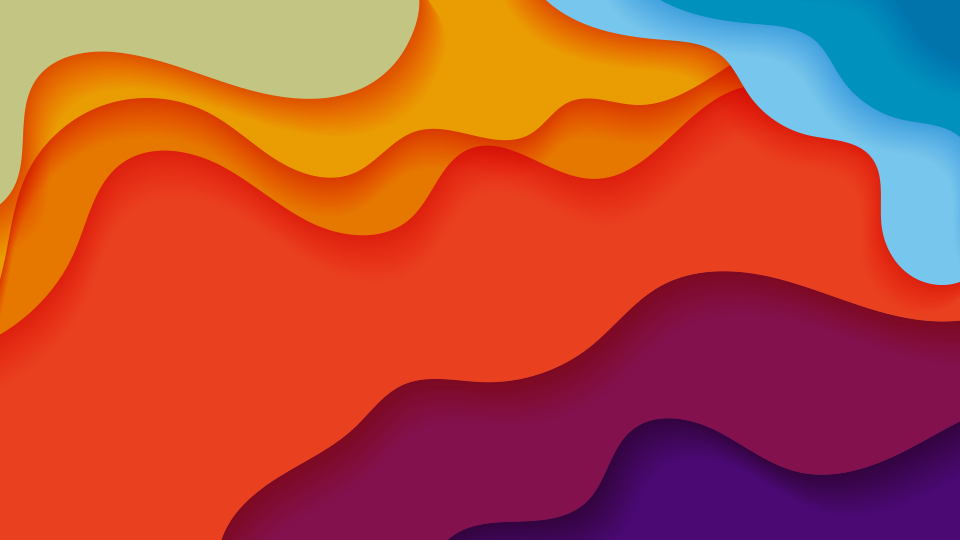 SuccessFactors Time Off für Mitarbeiter
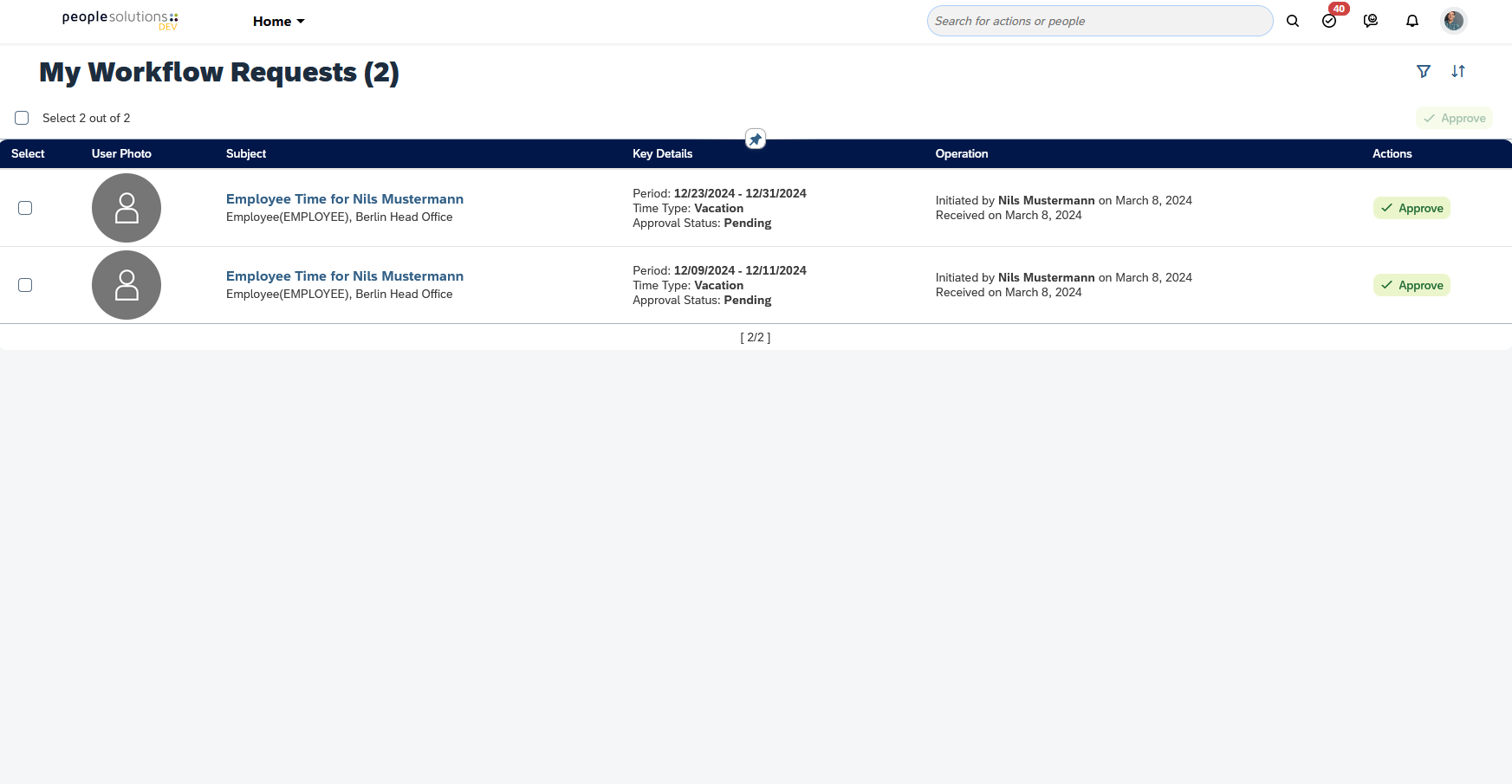 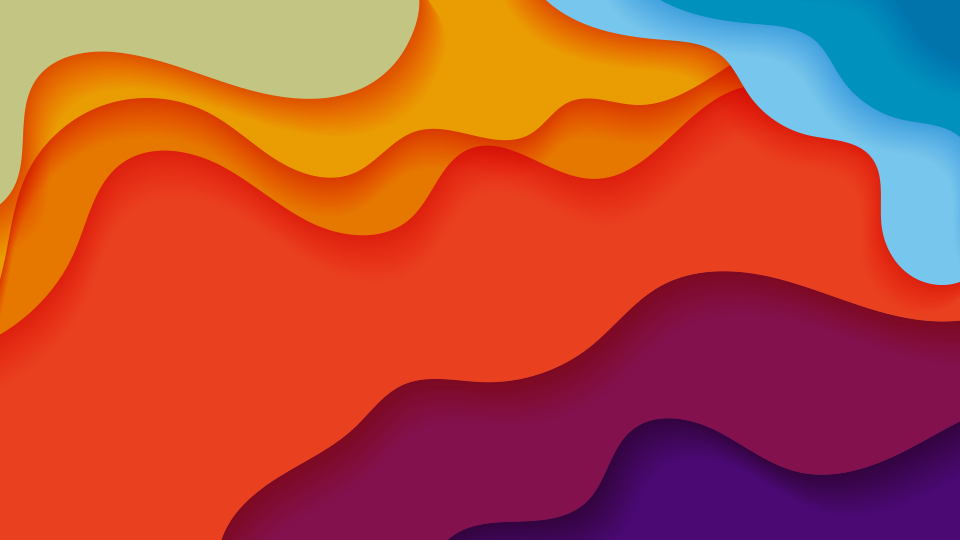 SuccessFactors Time Off für Mitarbeiter
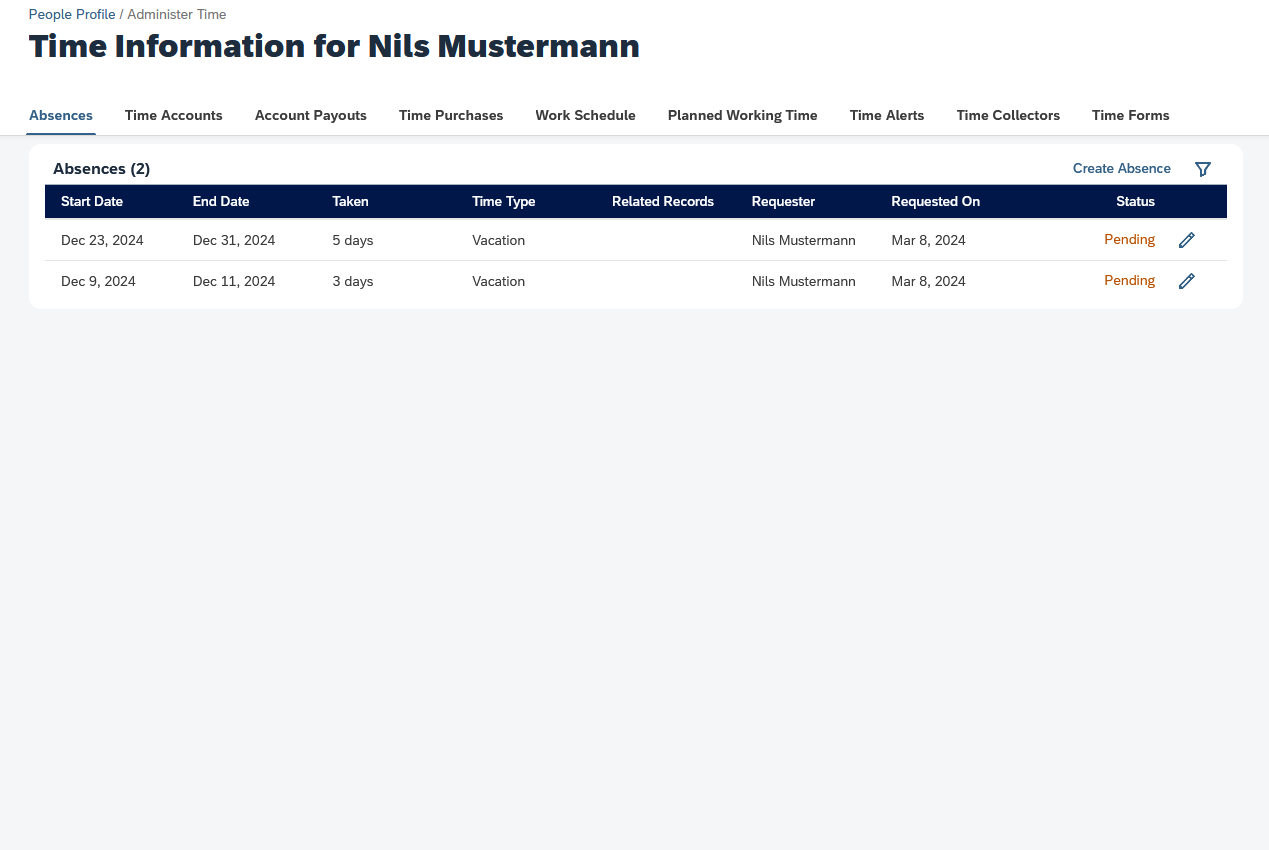 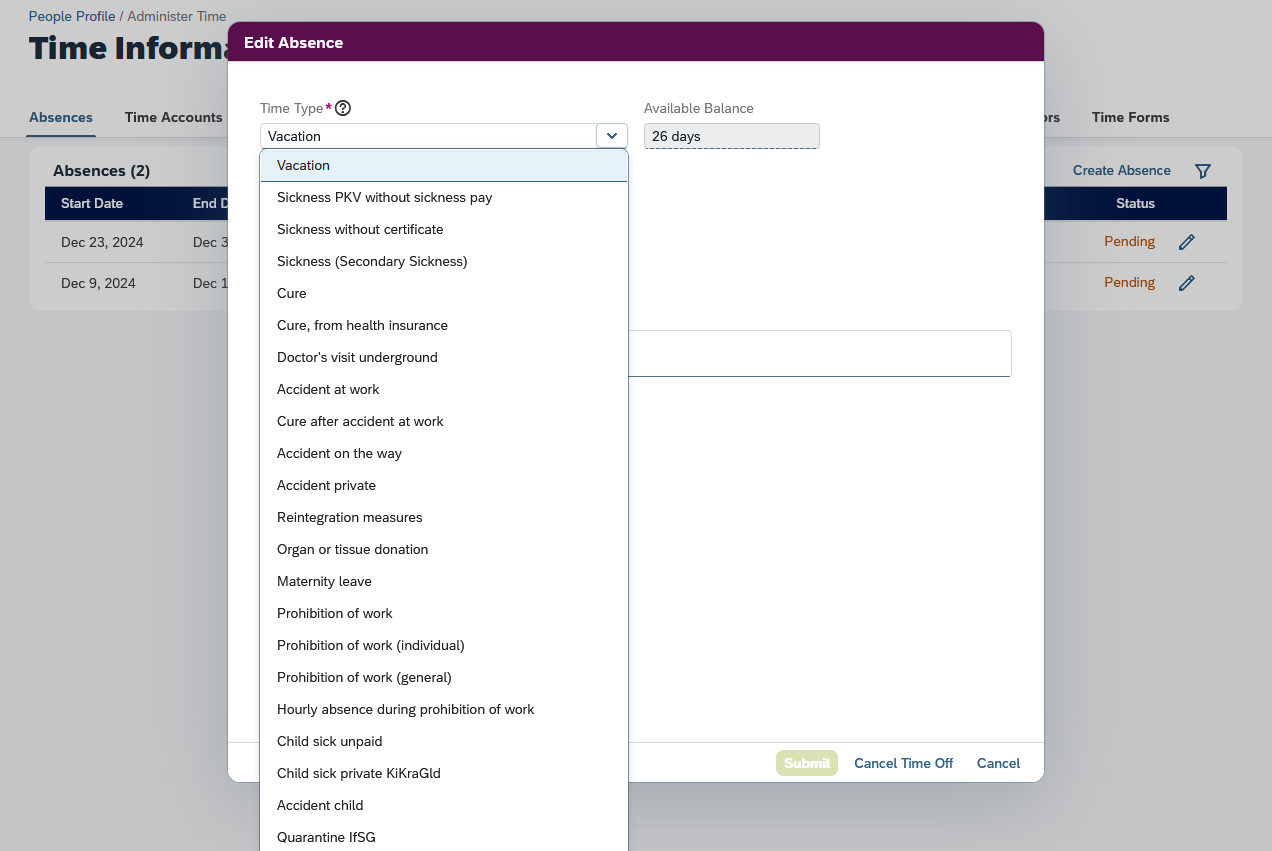 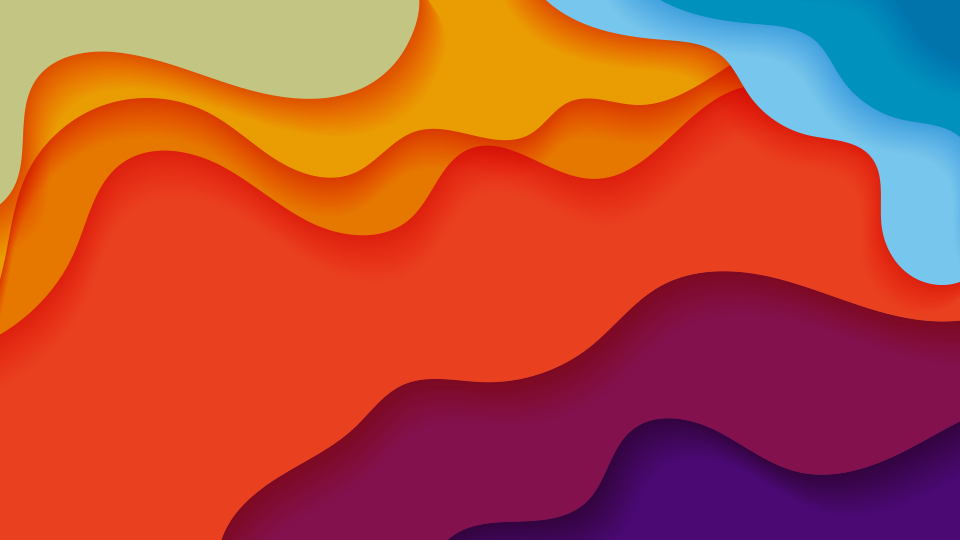 SuccessFactors Time Off für Zeitbeauftragte
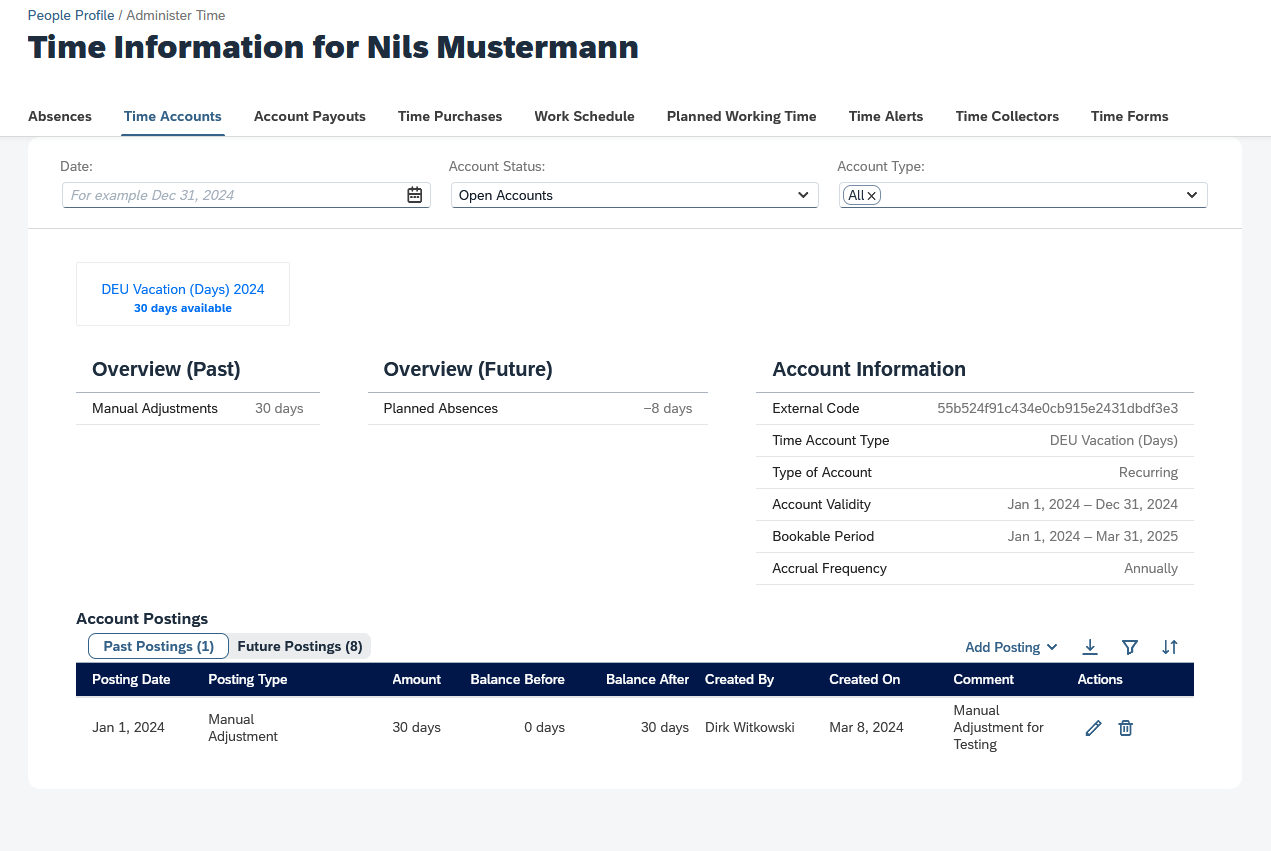 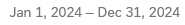 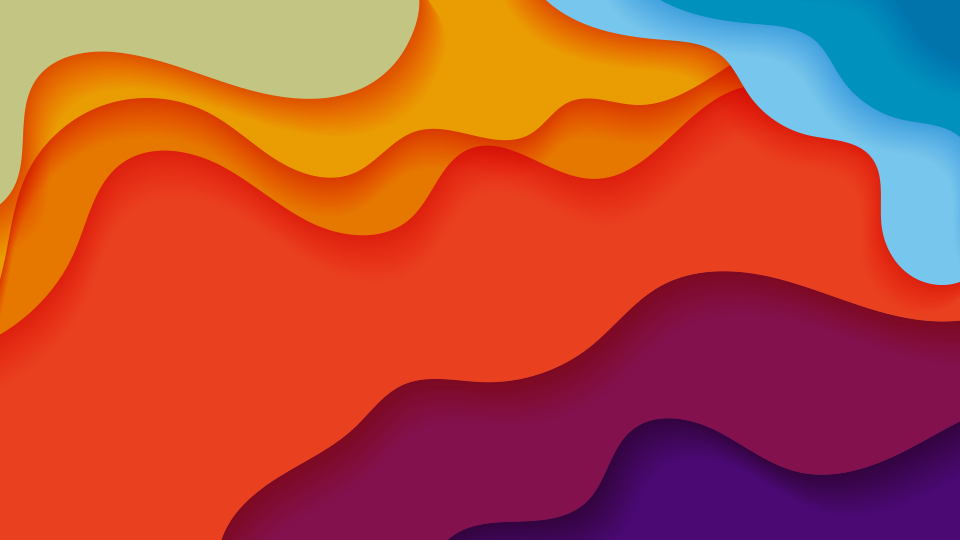 SuccessFactors Time Off für Zeitbeauftragte
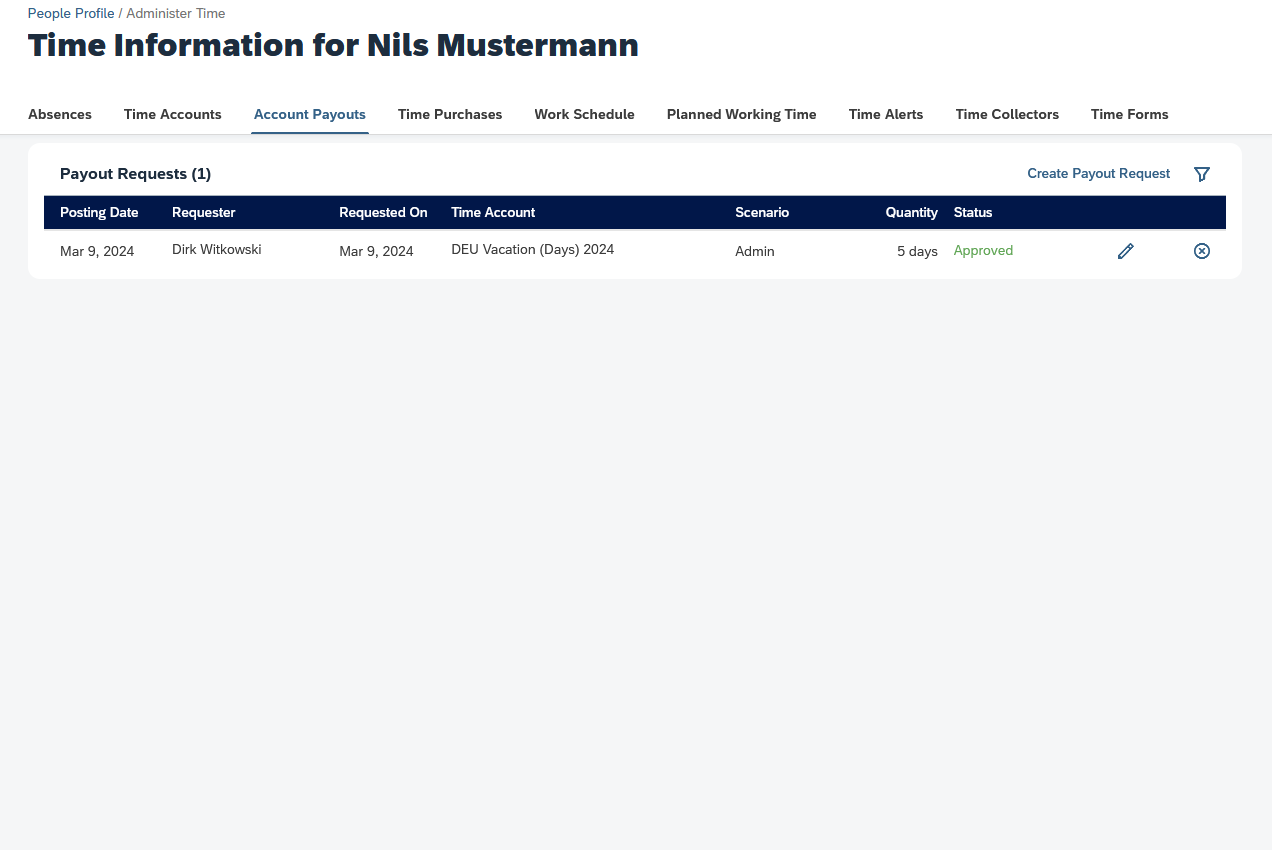 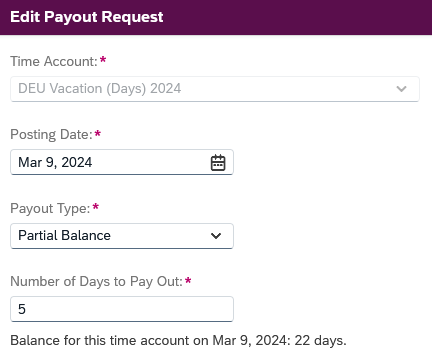 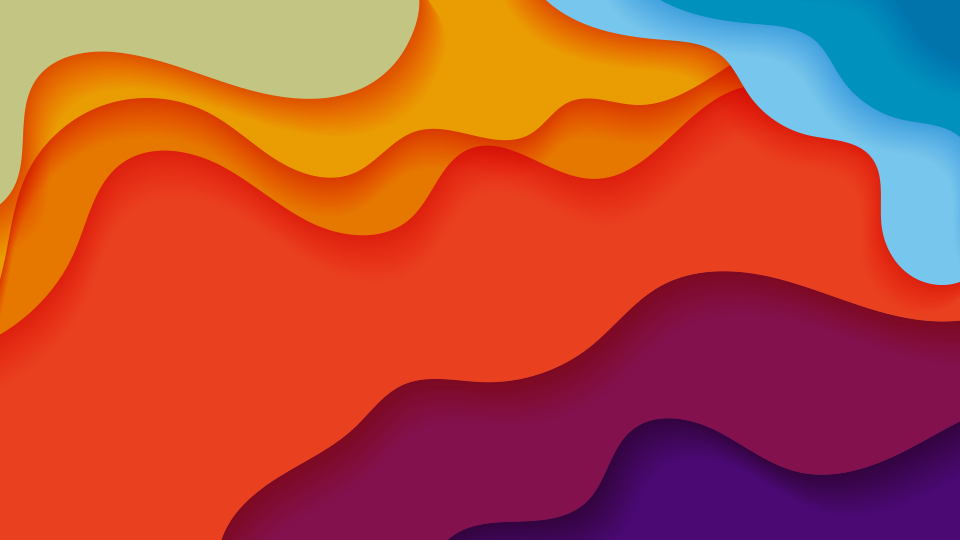 SuccessFactors Time Off für Zeitbeauftragte
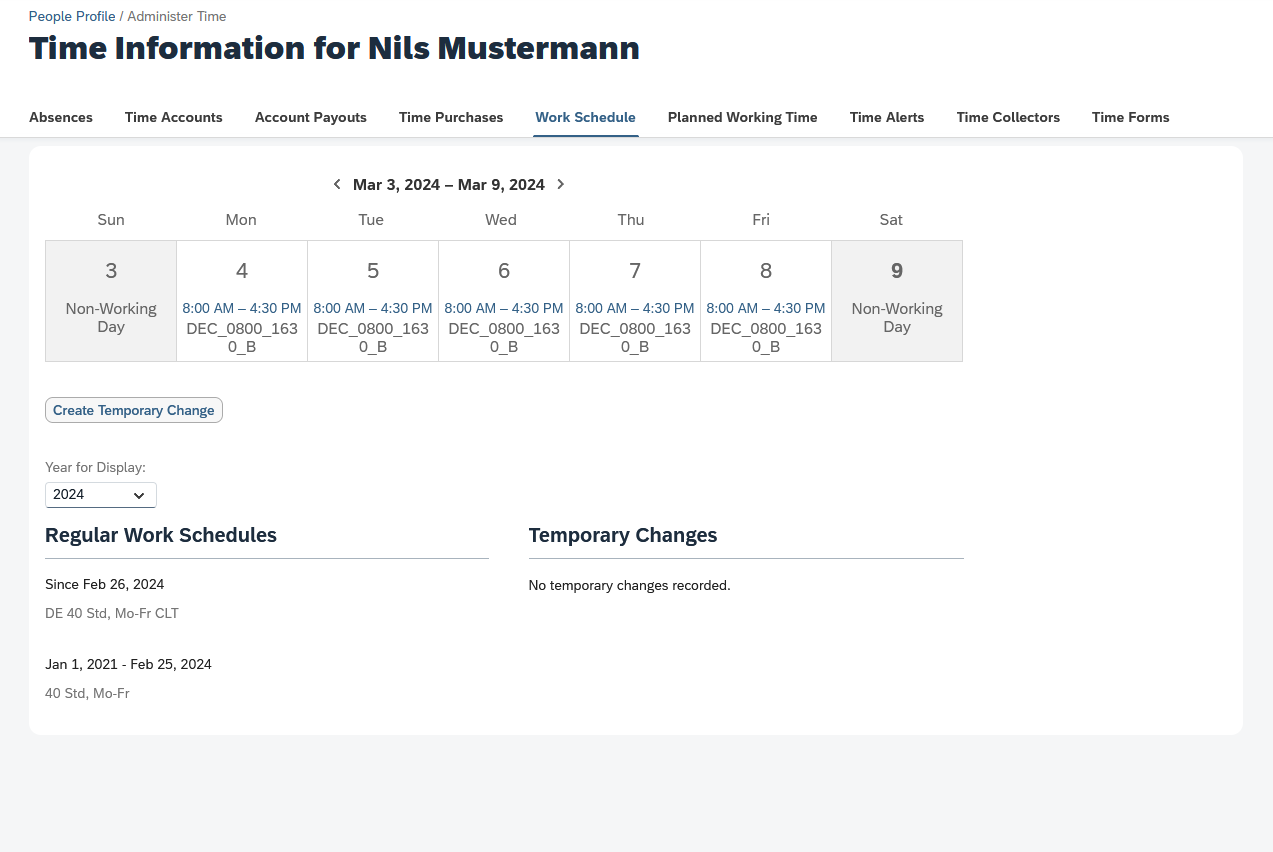 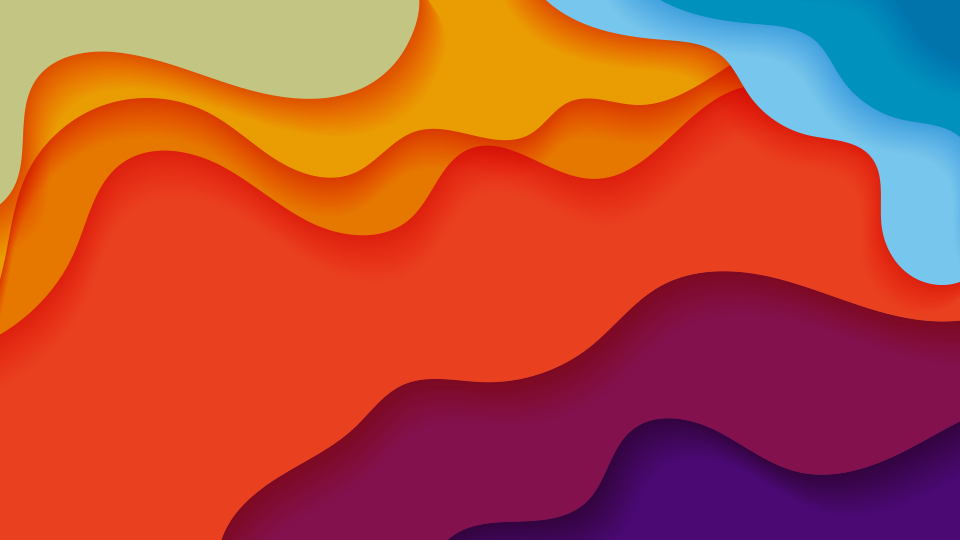 SuccessFactors Time Off für Zeitbeauftragte
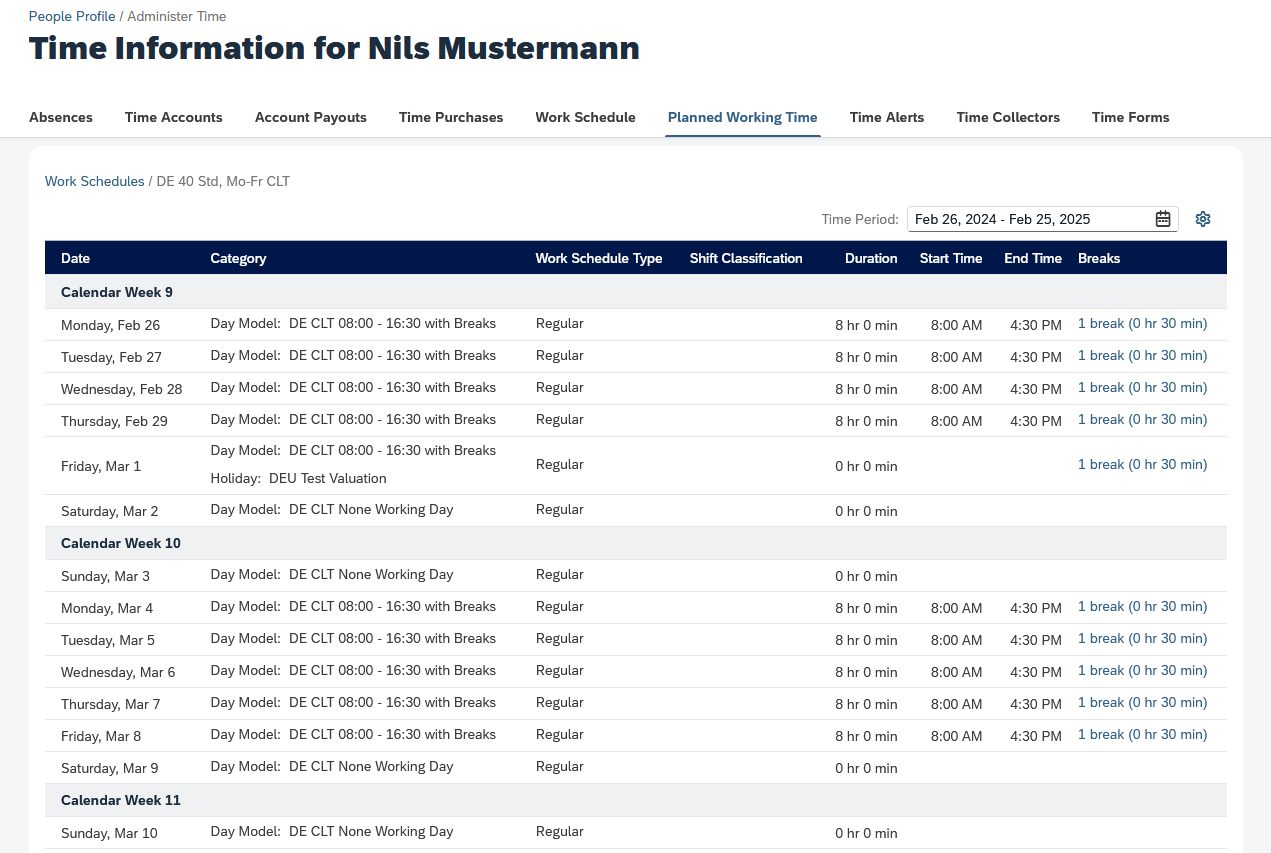 Employee Central Time SheetAnwesenheitsverwaltung in SuccessFactors
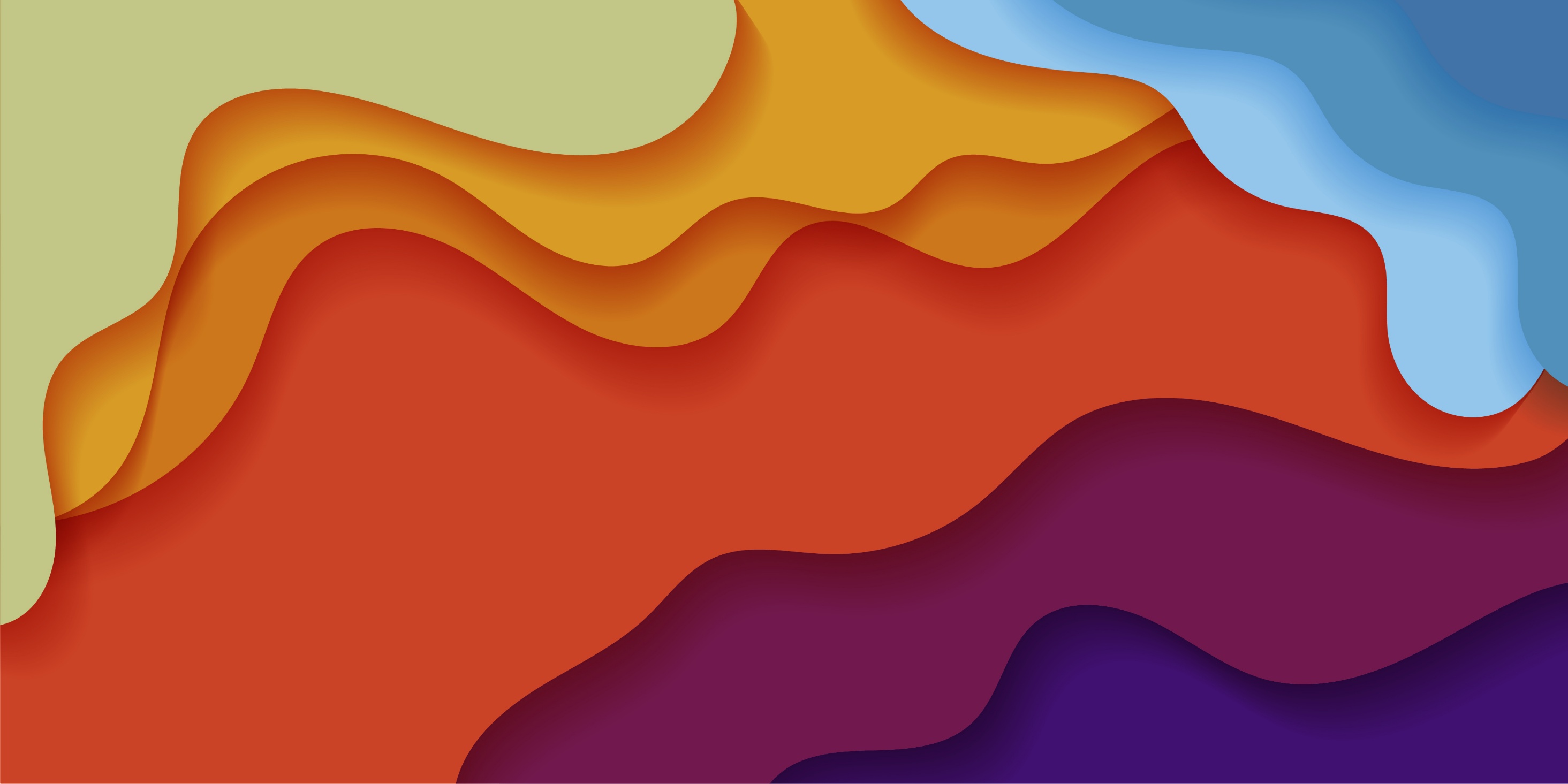 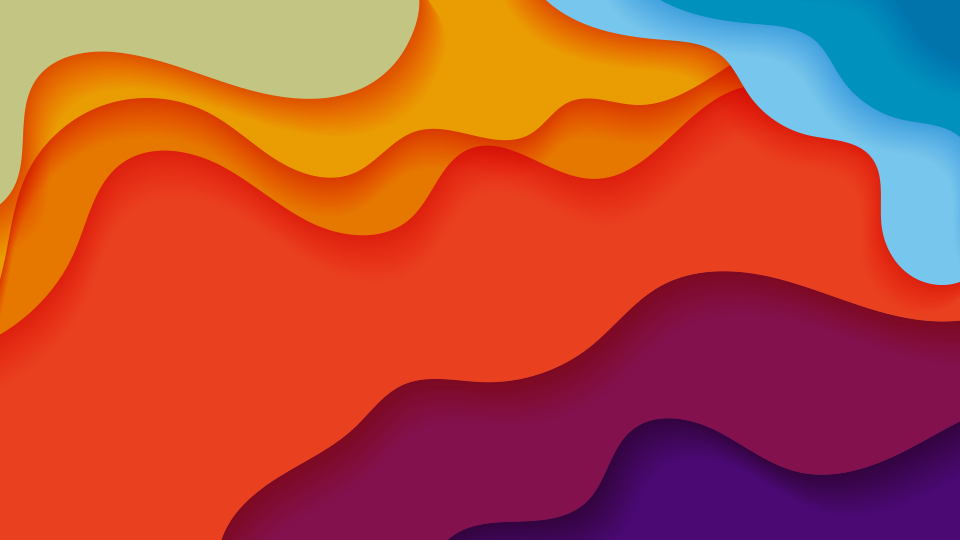 Time Sheet: Anwesenheitsverwaltung in SuccessFactors
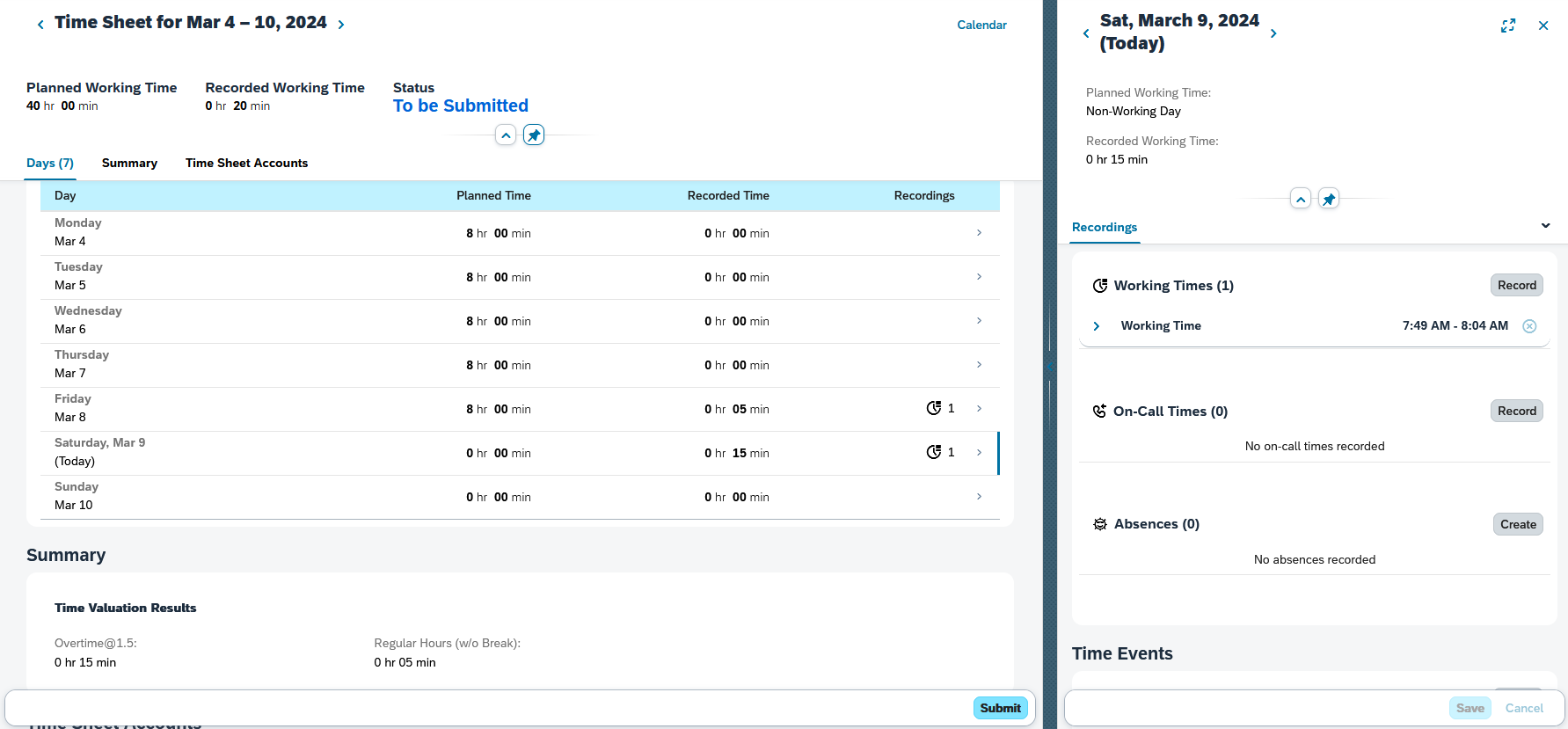 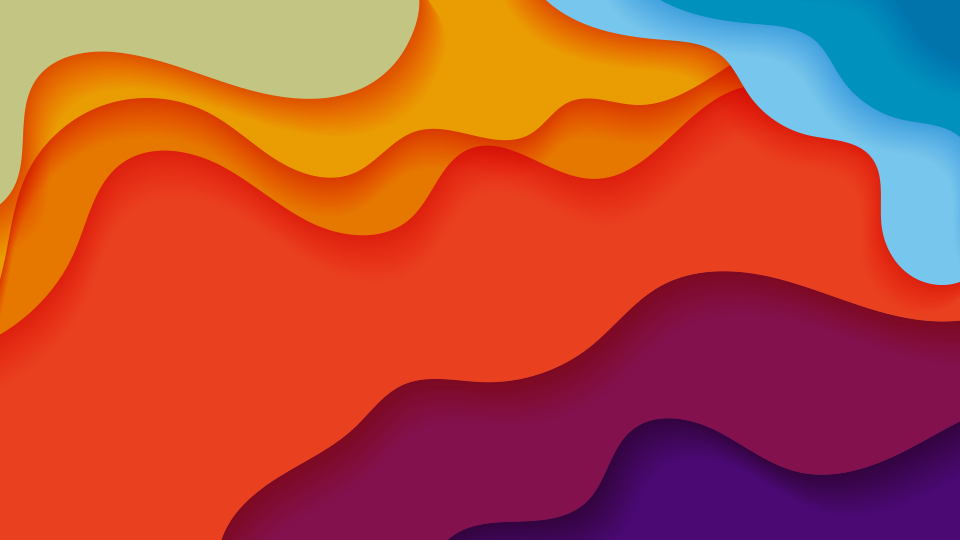 Time Sheet: Anwesenheitsverwaltung in SuccessFactors
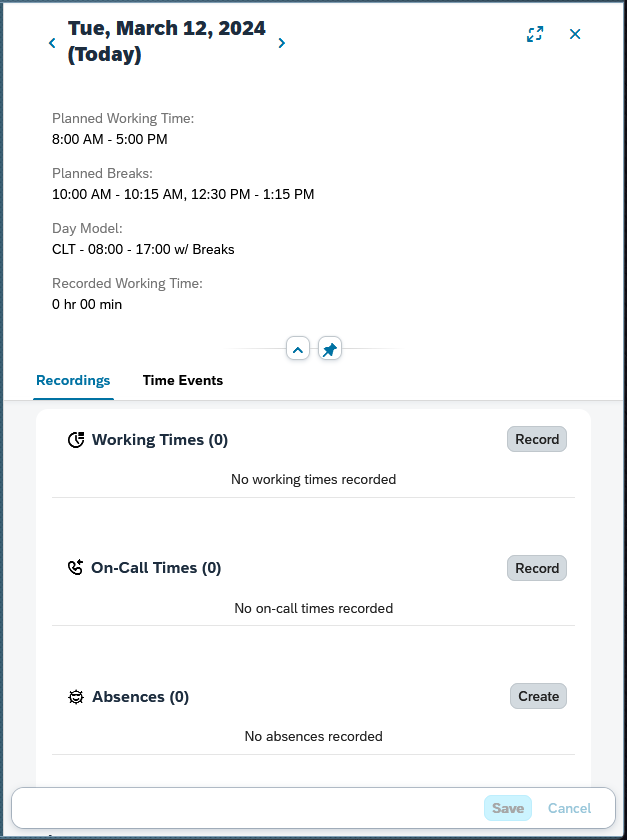 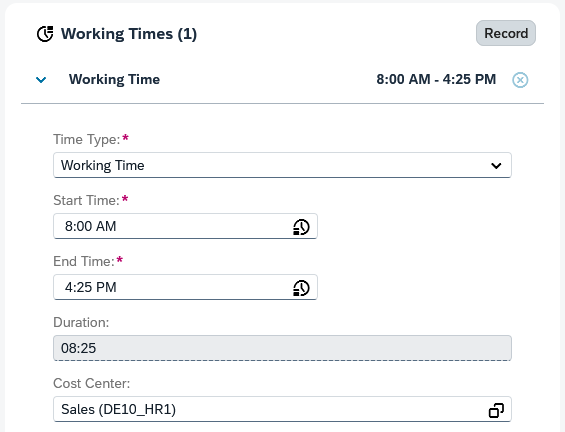 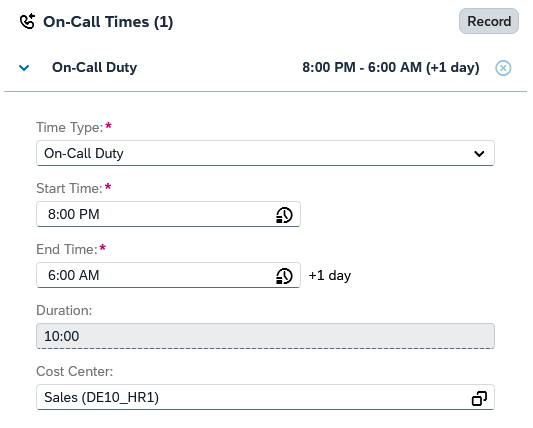 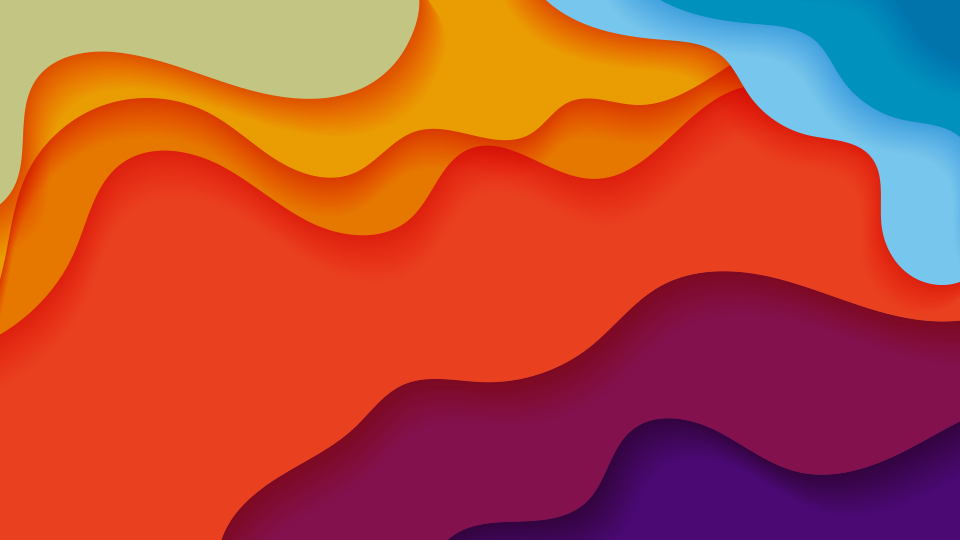 Time Sheet: Anwesenheitsverwaltung in SuccessFactors
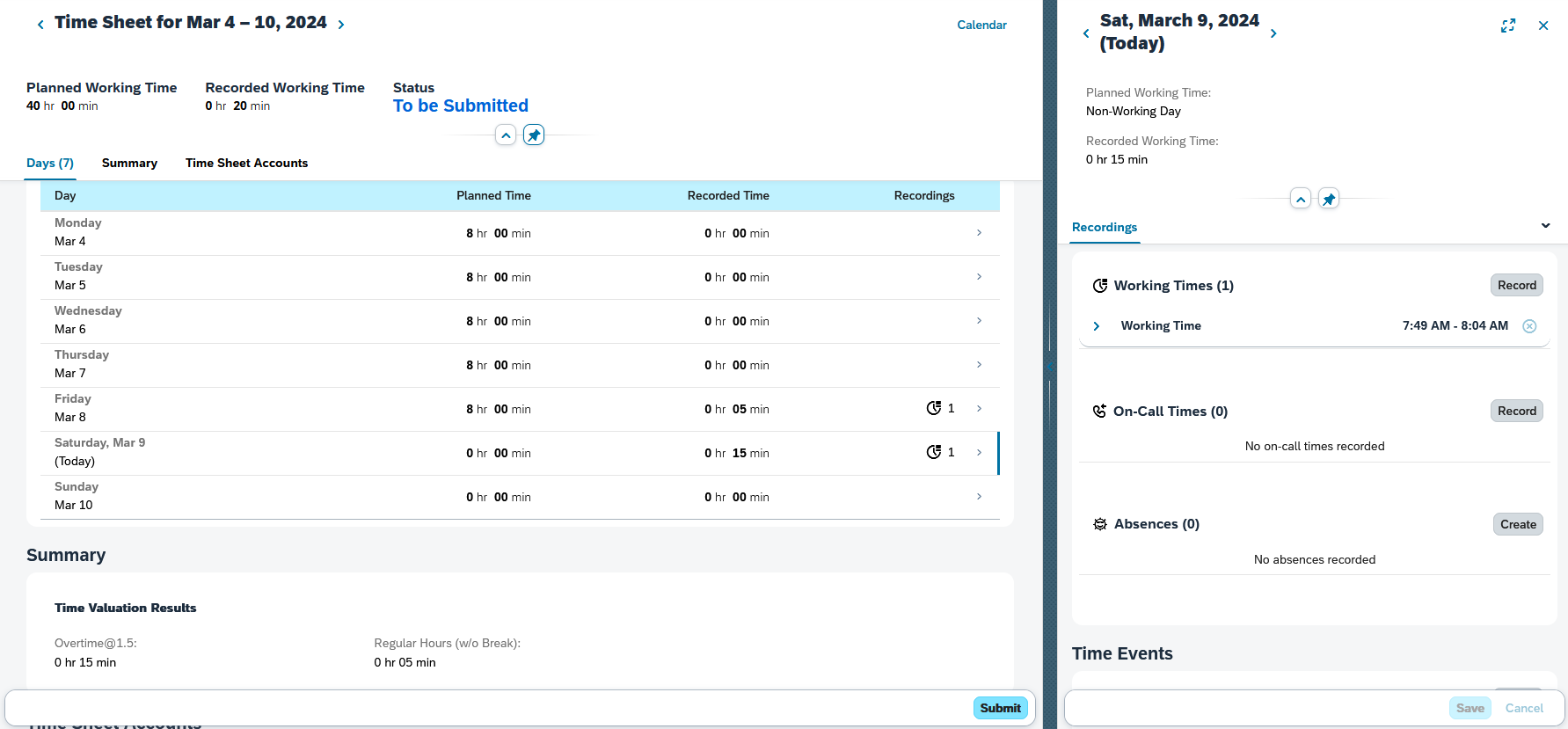 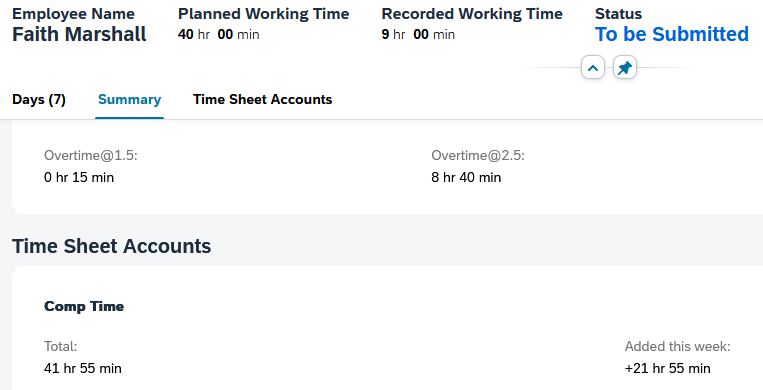 SuccessFactors Time TrackingErweiterte Funktionen in der Anwesenheitsverwaltung
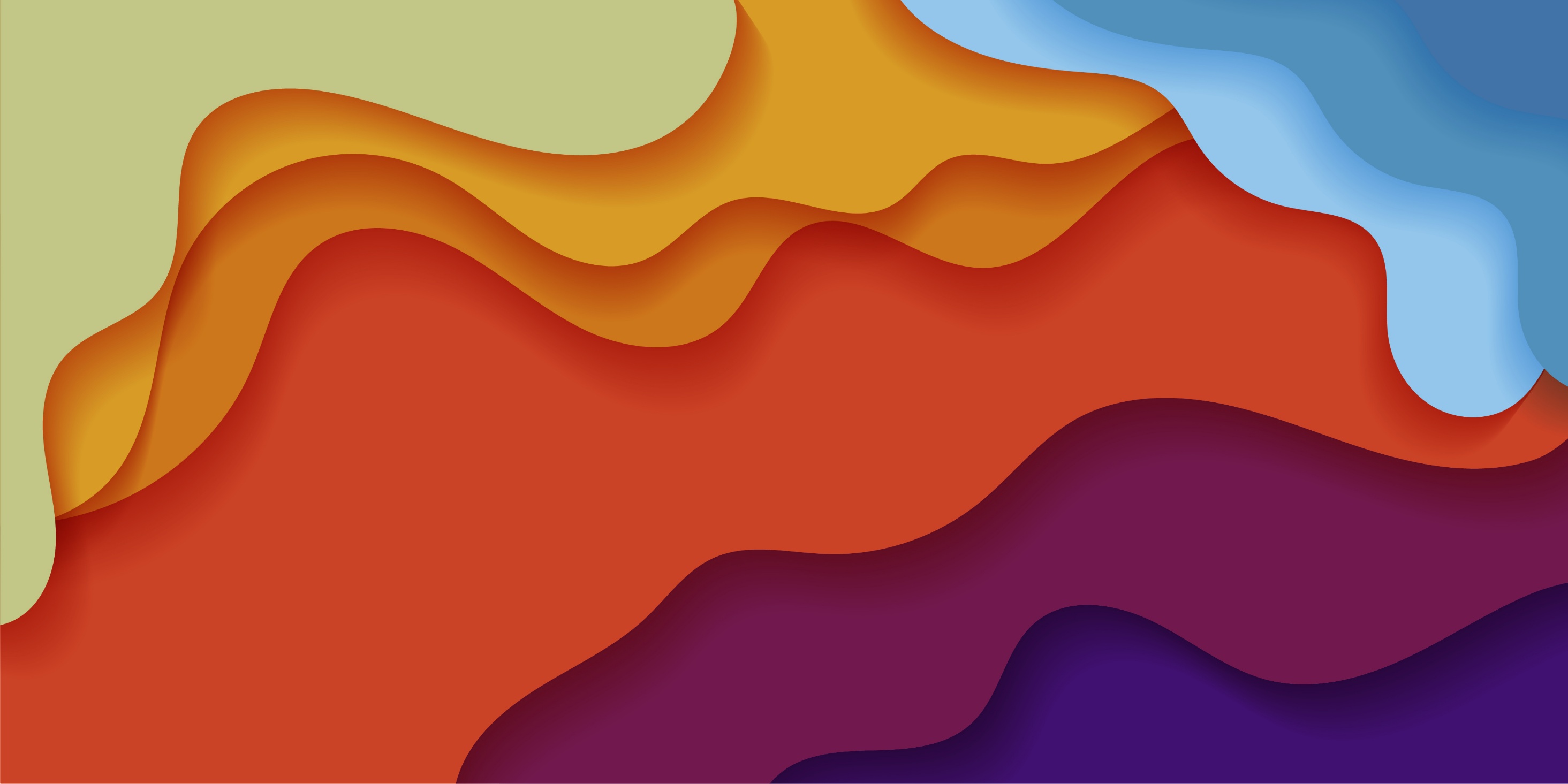 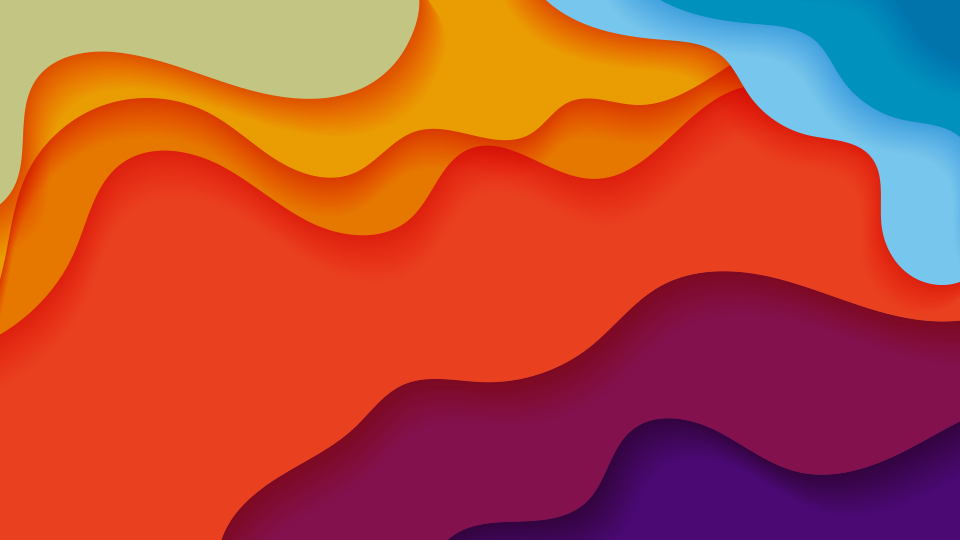 Time Tracking: Anwesenheitsverwaltung in SuccessFactors
Mitarbeiter erfasst seine Zeiten an einem Terminal
Externes Zeiterfassungssystem sendet Zeitereignisse als „Clock-in“ und „Clock-out“
Verknüpfung der Zeitereignisse im Timesheet
Zeitauswertung und Übertragung an Abrechnung
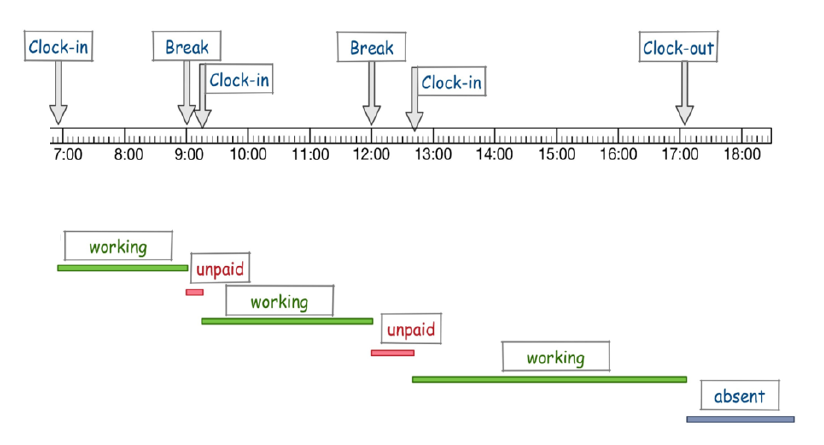 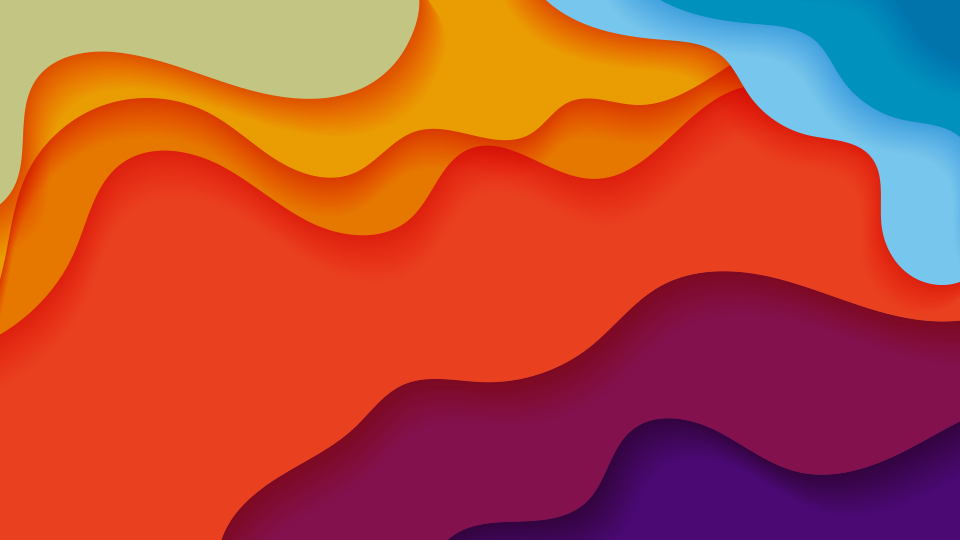 Time Tracking: Erfassung von Zeitereignissen
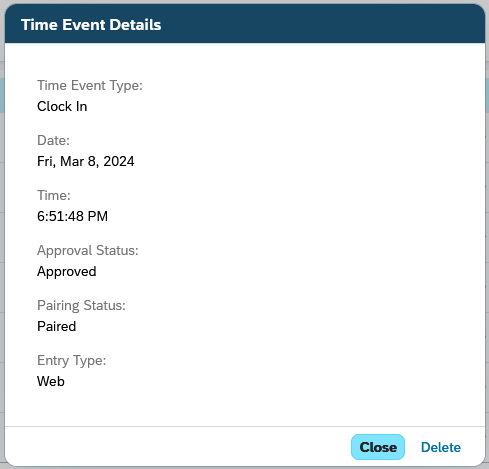 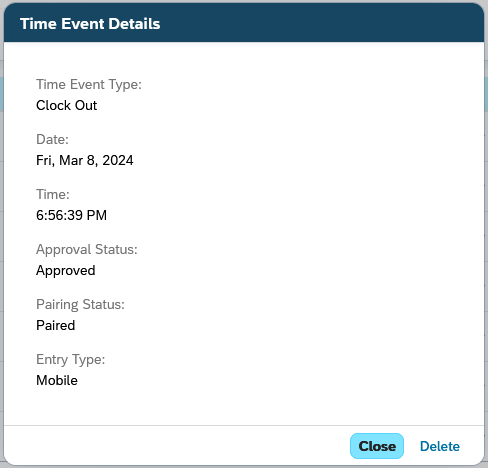 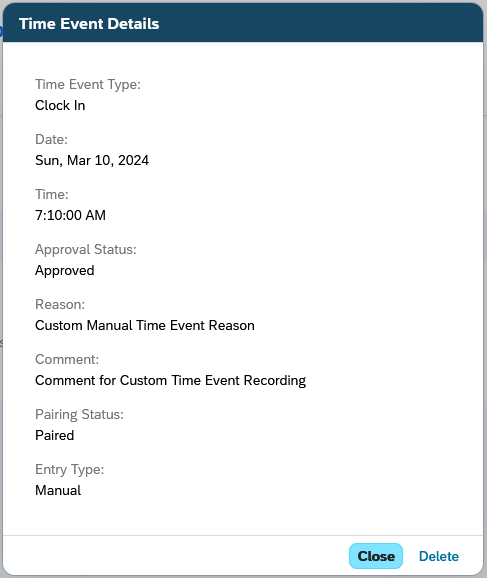 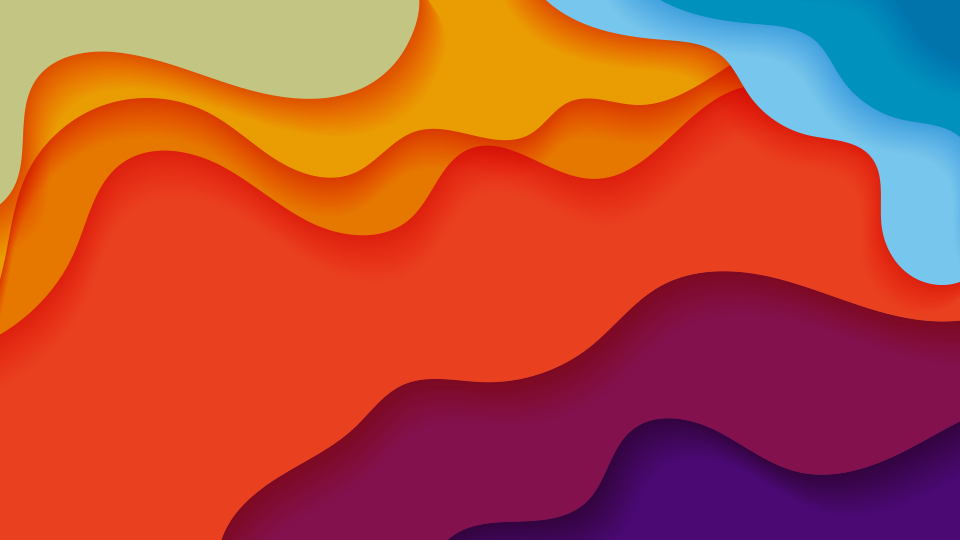 Time Tracking: Clock-in Clock-out mittels Quick Action
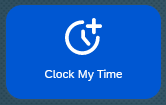 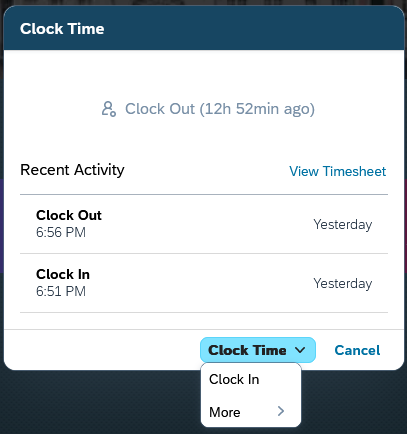 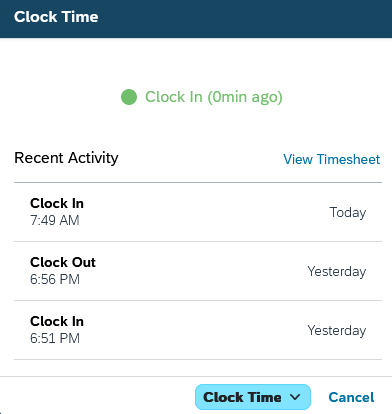 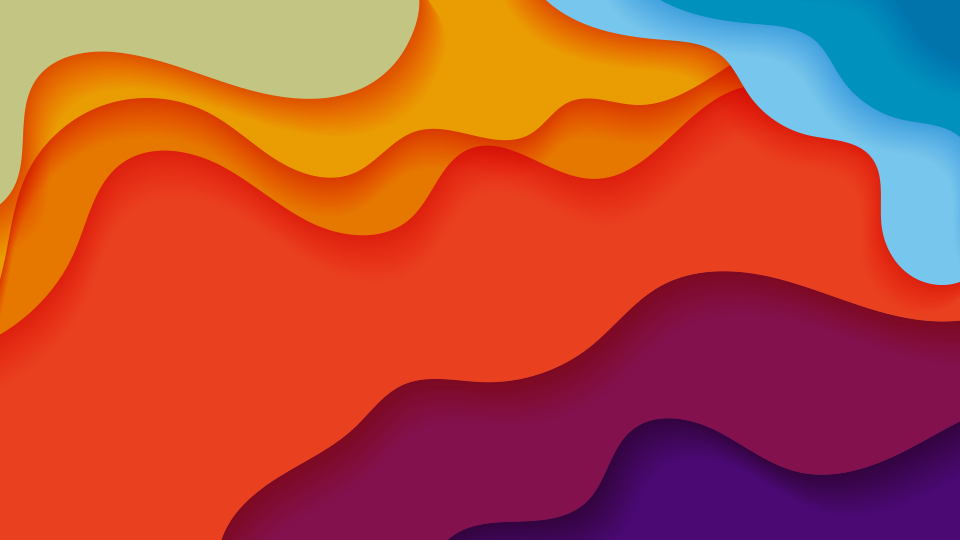 Time Tracking: Clock-in Clock-out Pairing
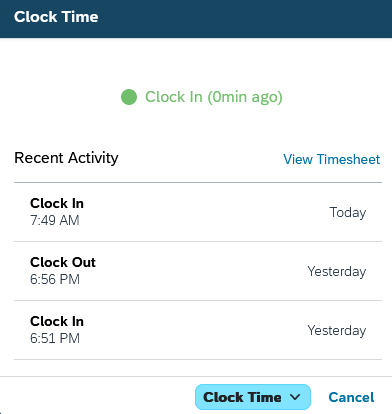 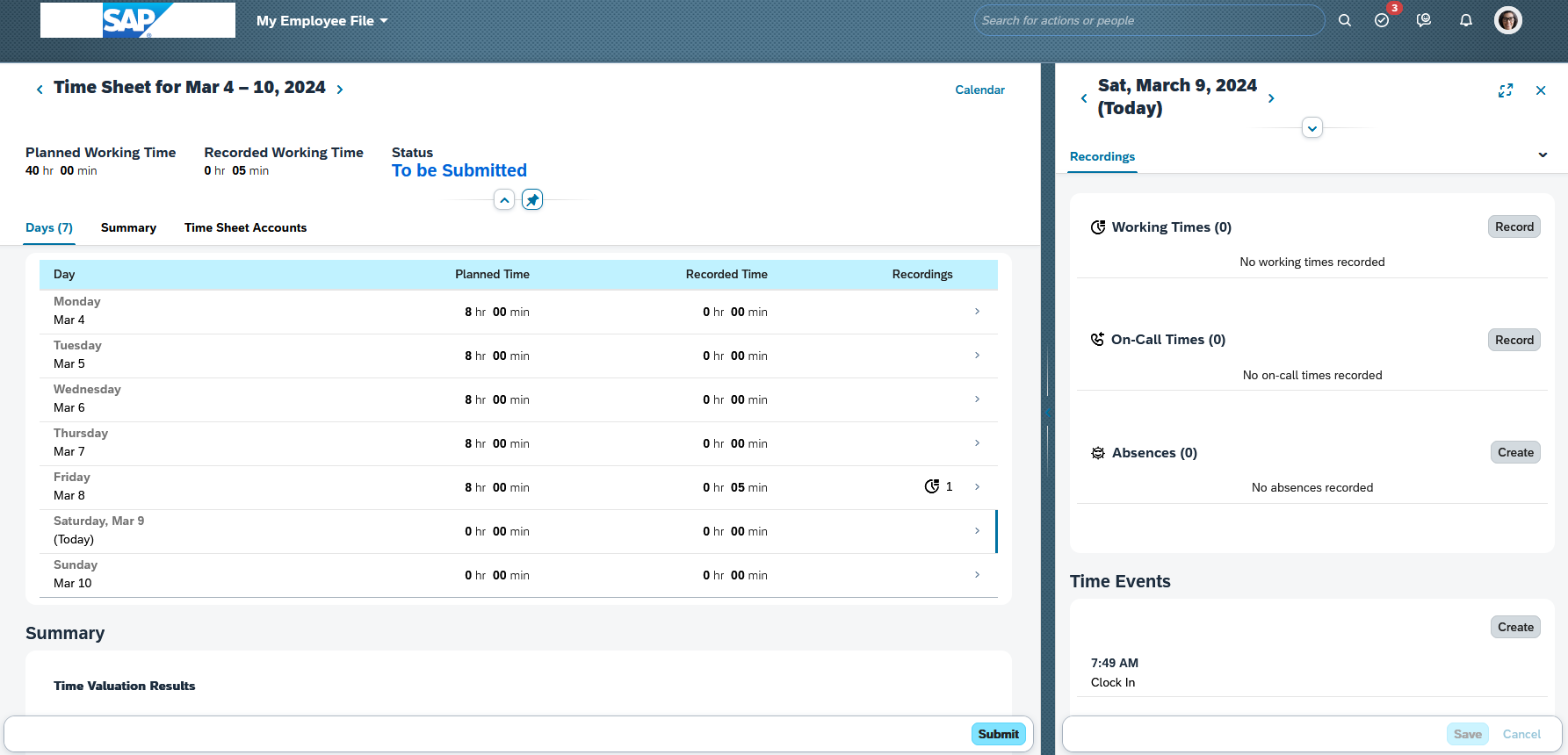 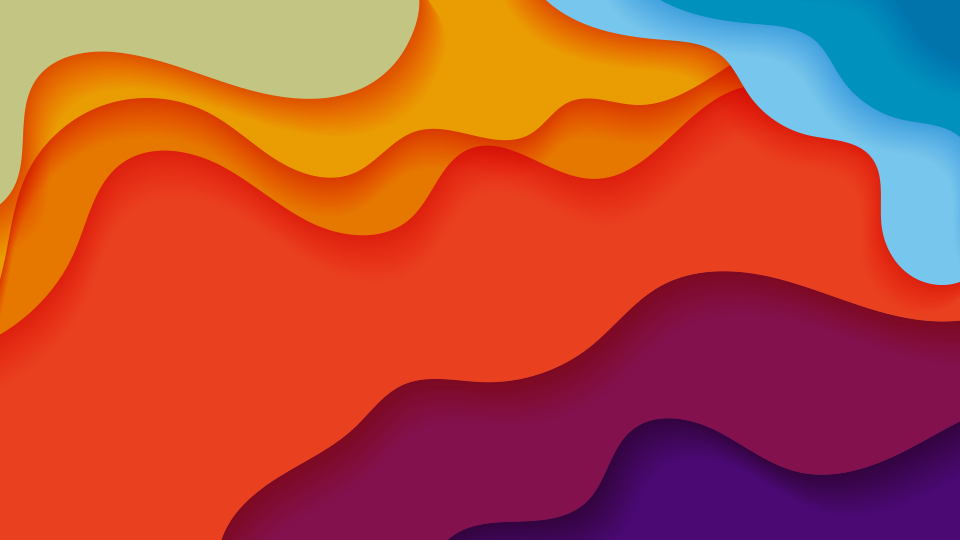 Time Tracking: Clock-in Clock-out Pairing
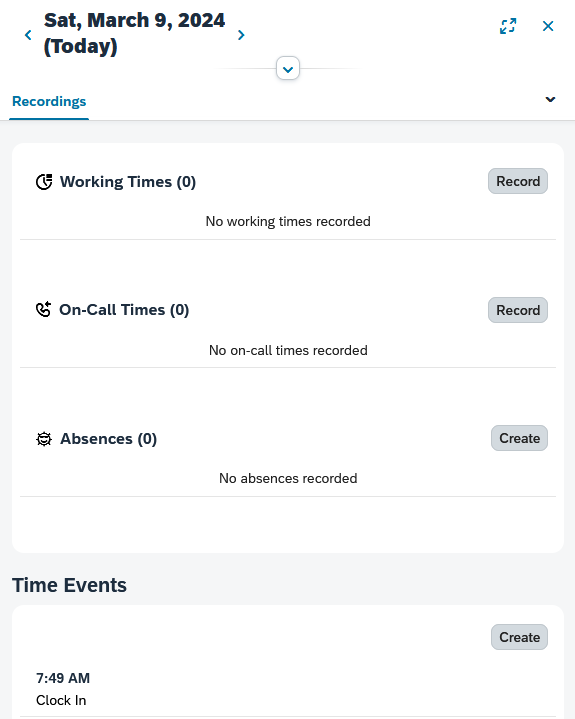 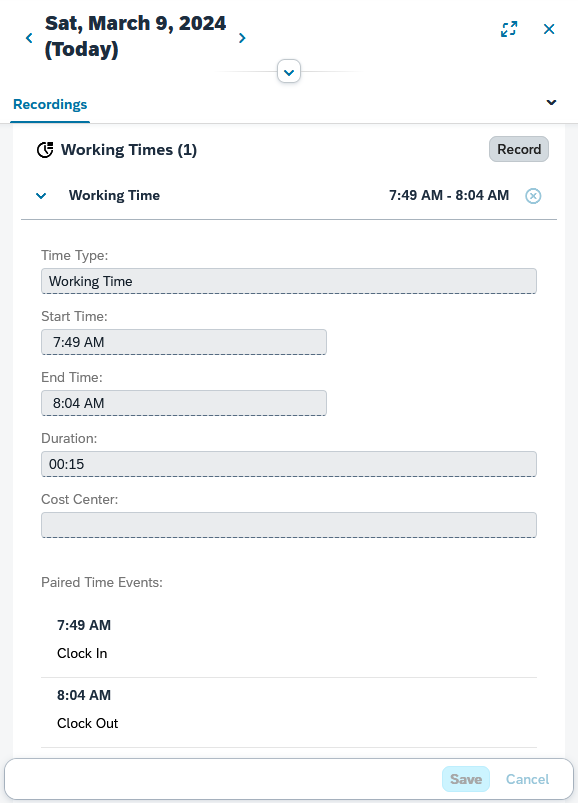 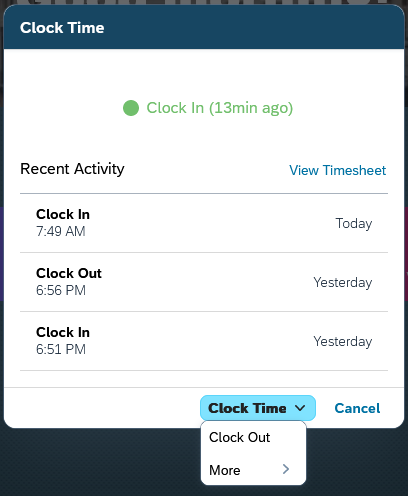 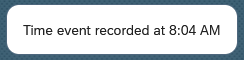 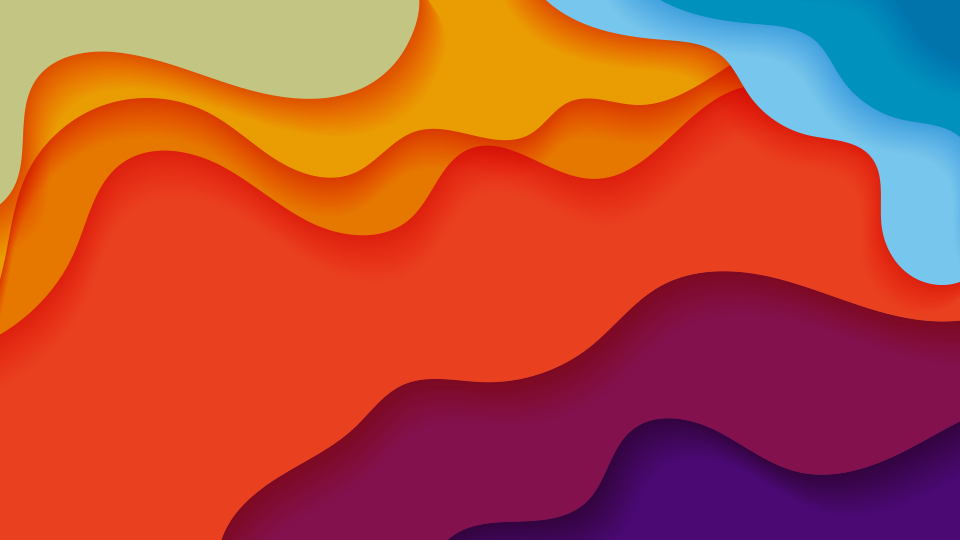 Time Tracking: Fehlermeldung auf Grund fehlender Zeitbuchung
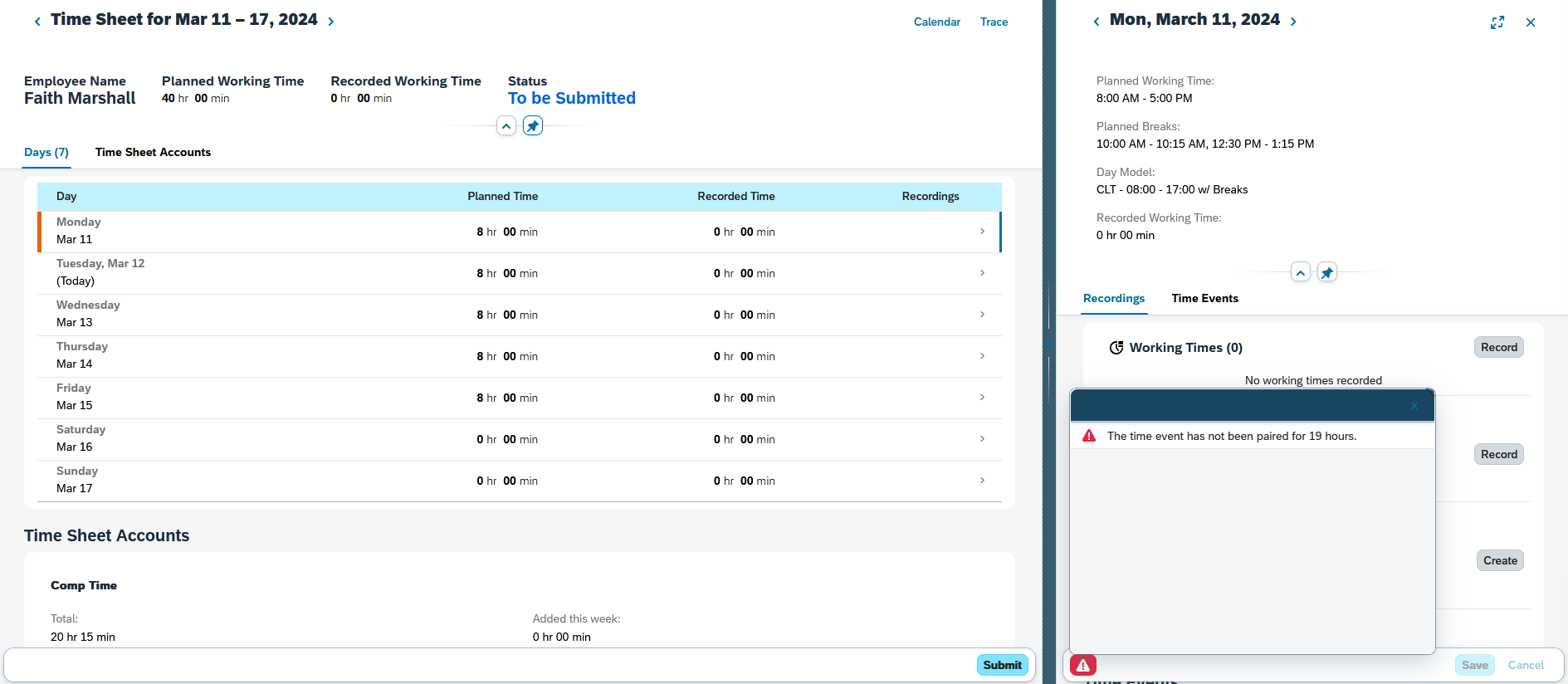 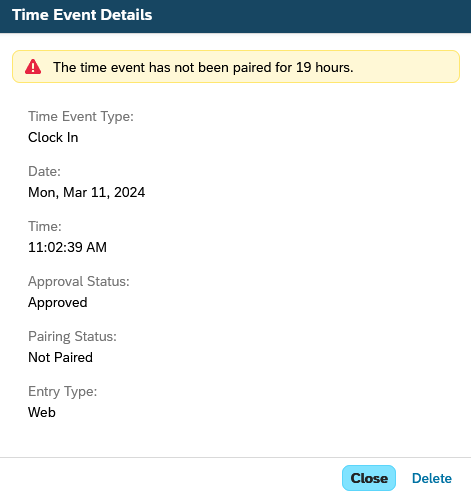 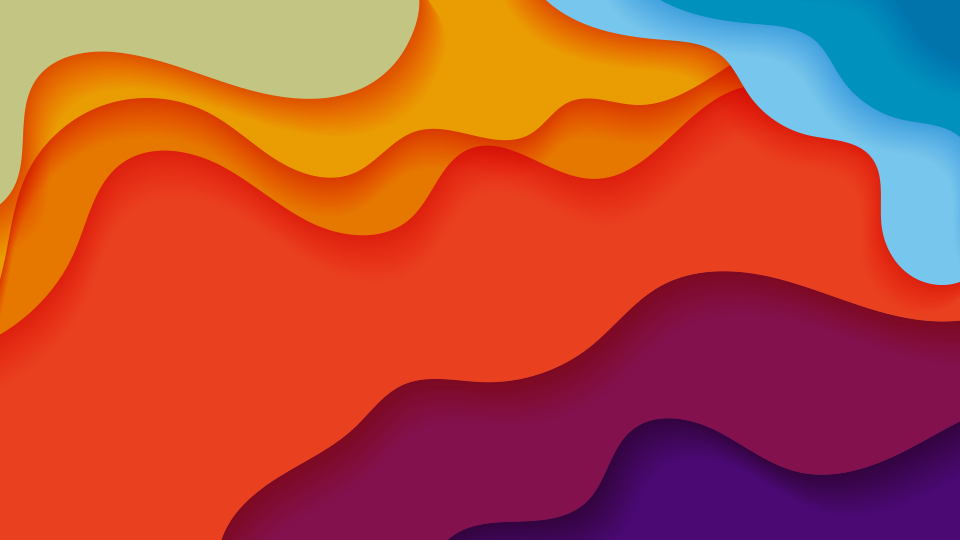 Time Tracking: Bearbeitung von Fehlermeldungen durch Zeitbeauftragte
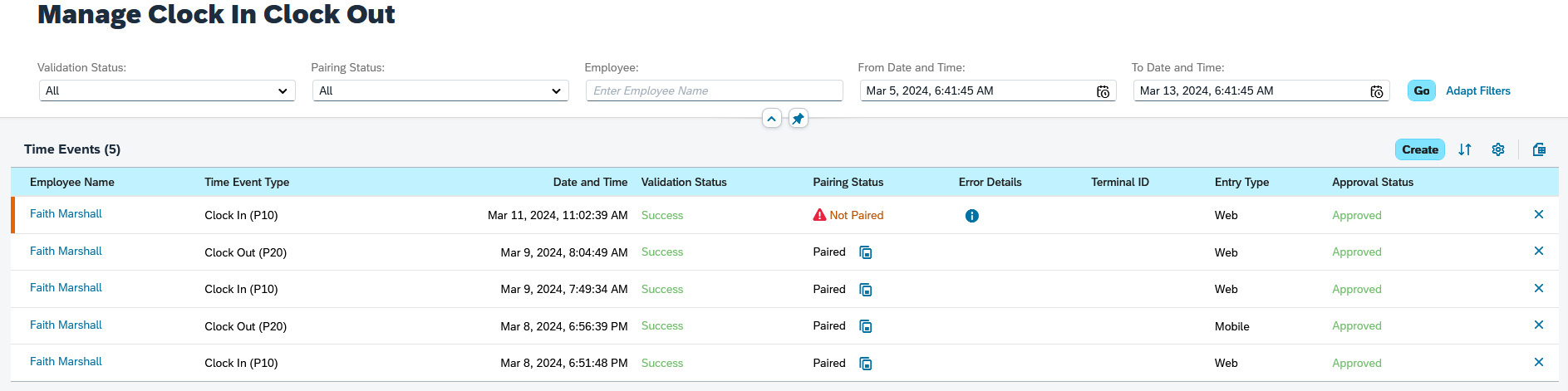 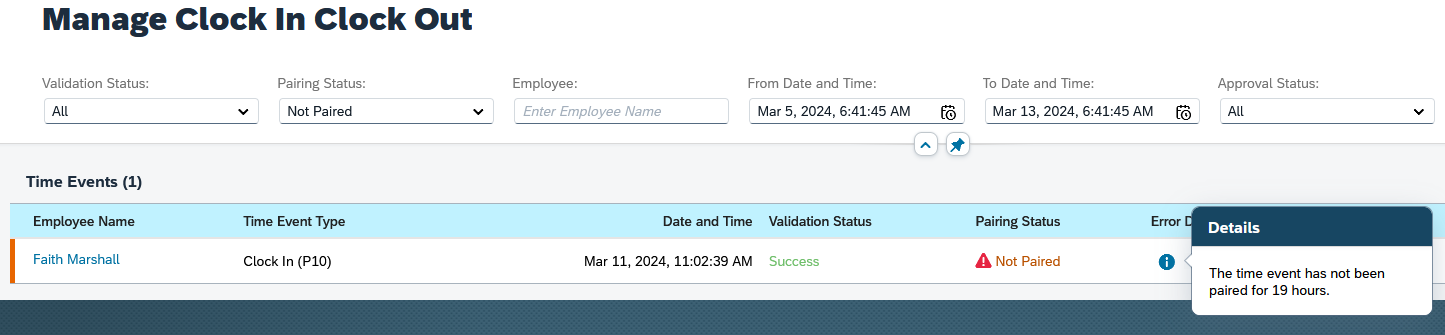 Neuerungen in Time Tracking
Features
quick create 
single record approval
Funktionserweiterung
Time Sheet Approval Center
Abfragen auf den nächsten Tag
Decision by Business Rule und Calculation by Business Rule
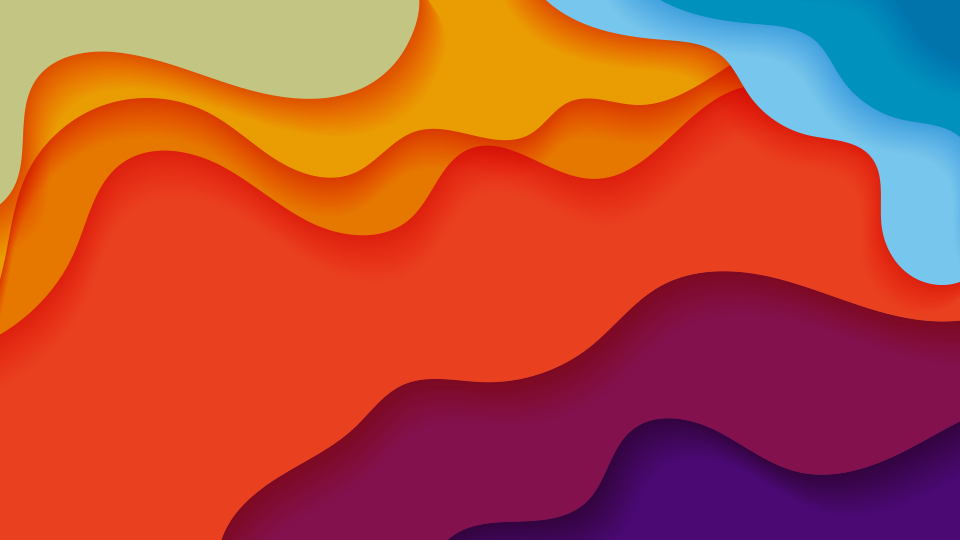 Quick Create Feature
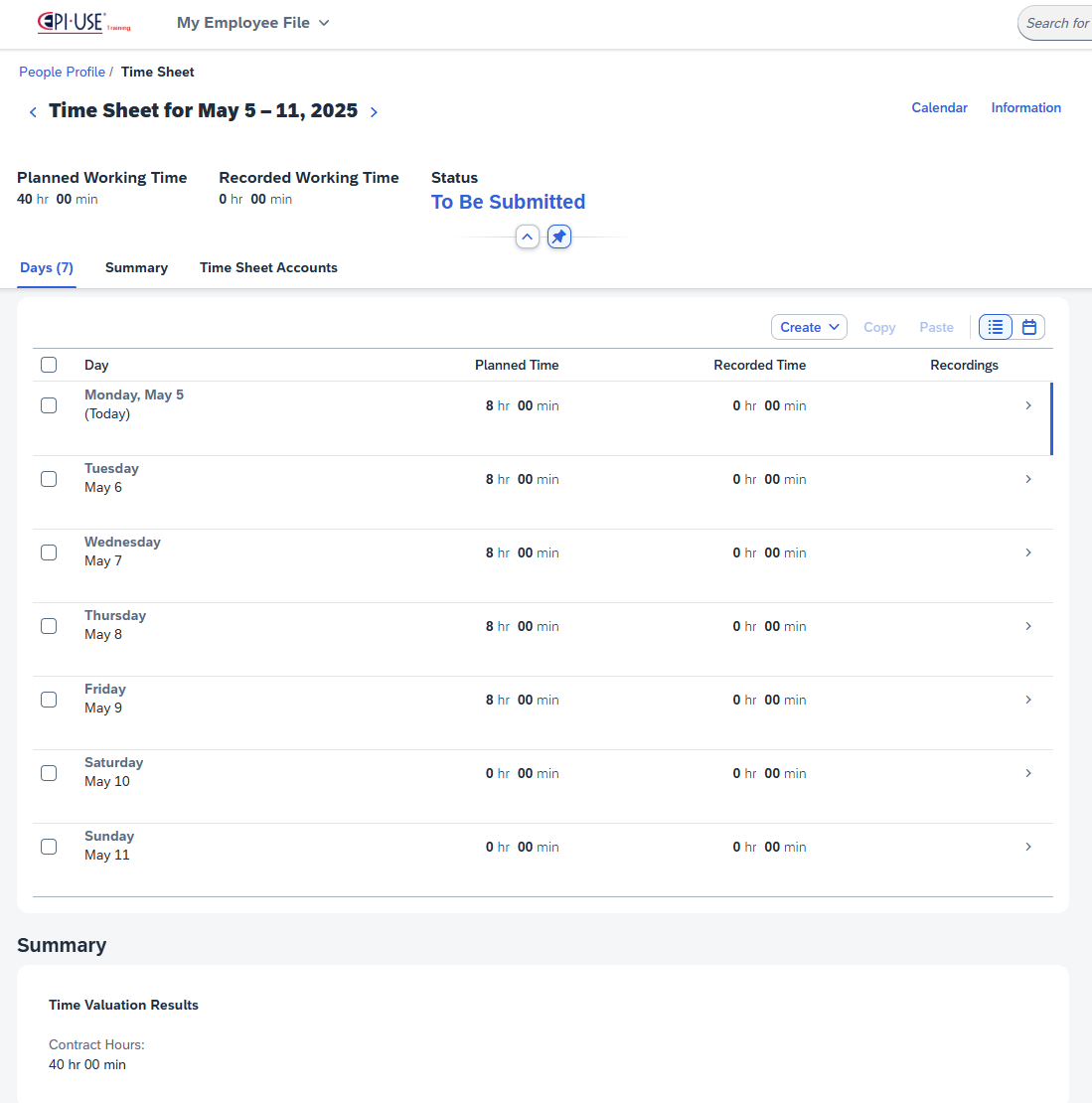 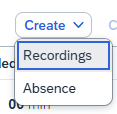 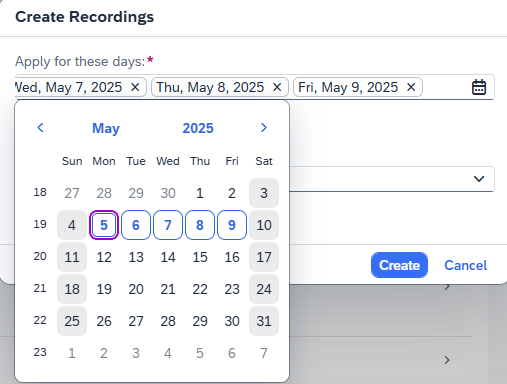 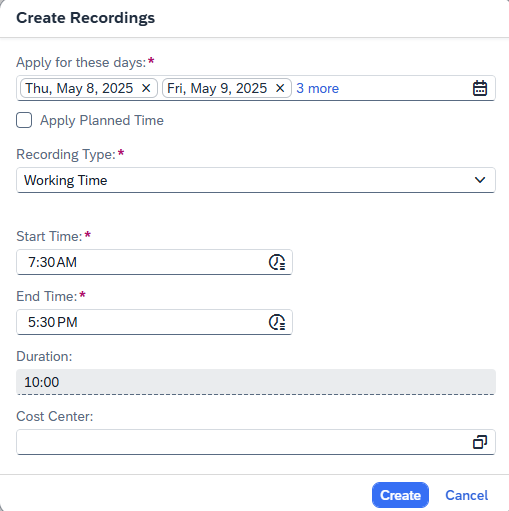 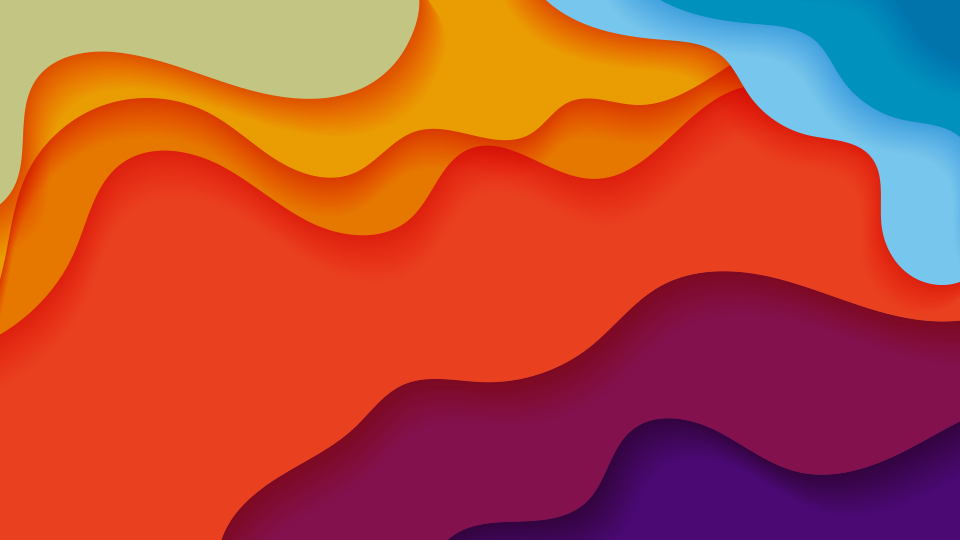 Quick Create Feature
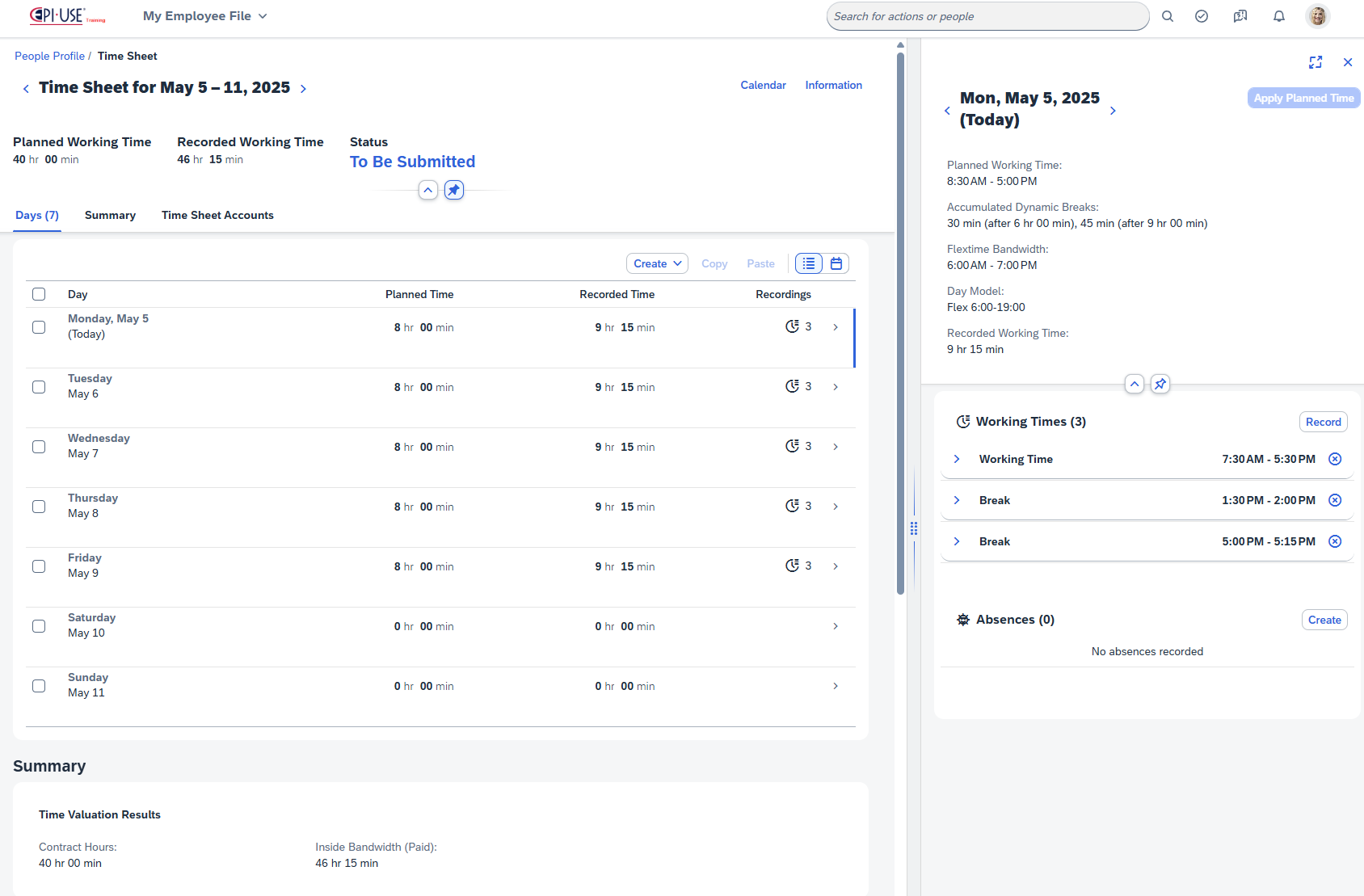 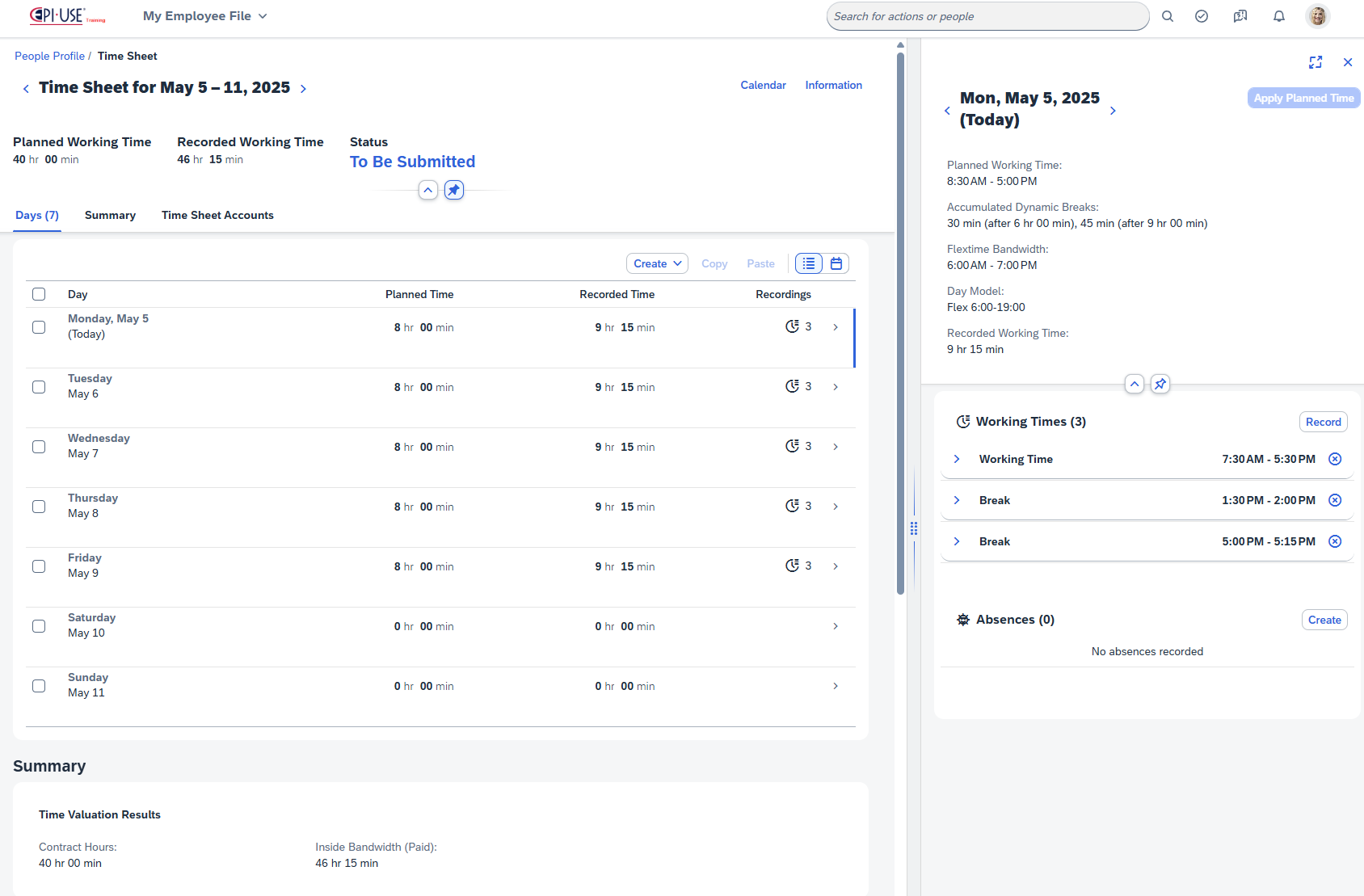 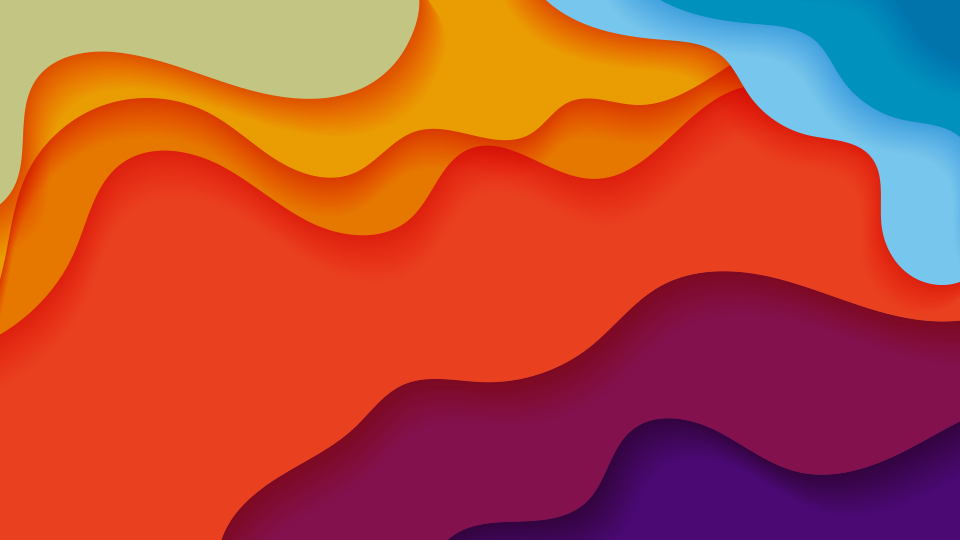 Single Record Approval
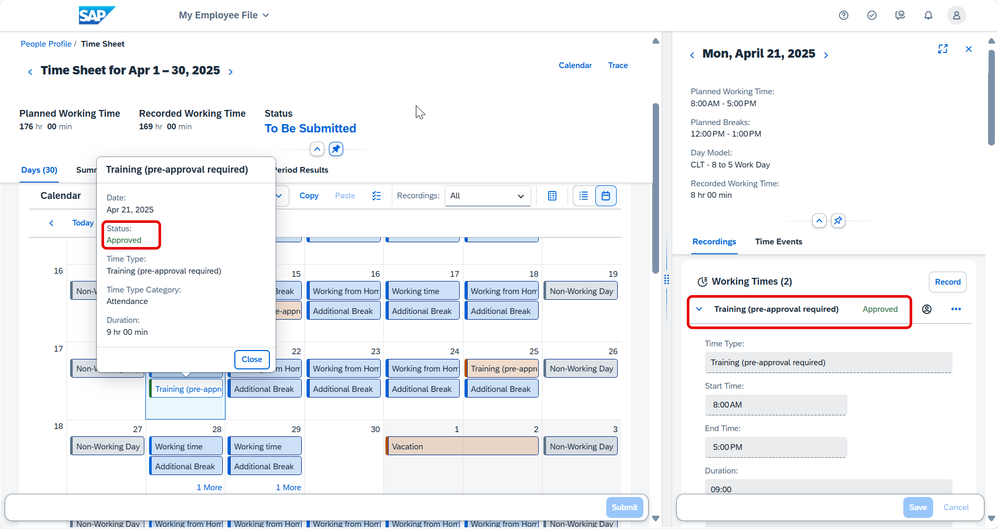 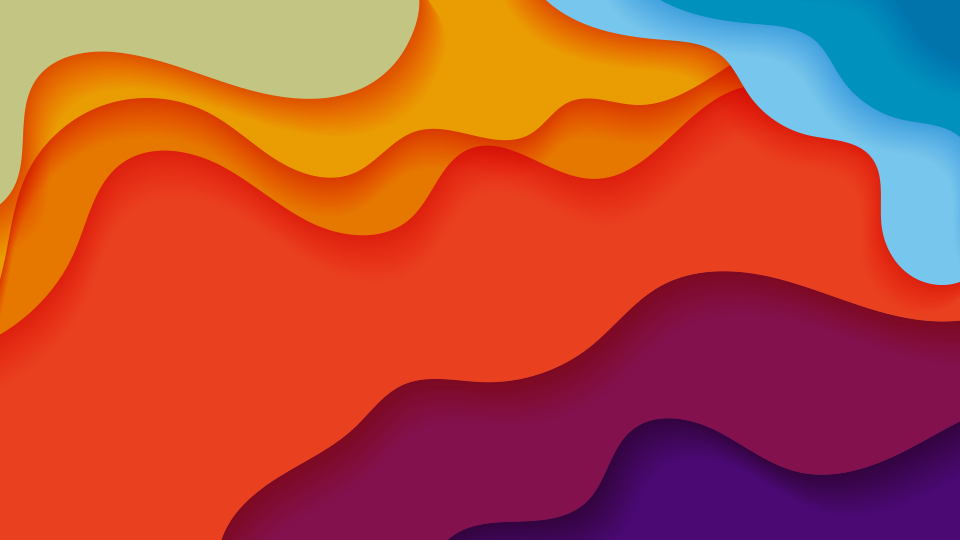 Time Sheet Approval Center
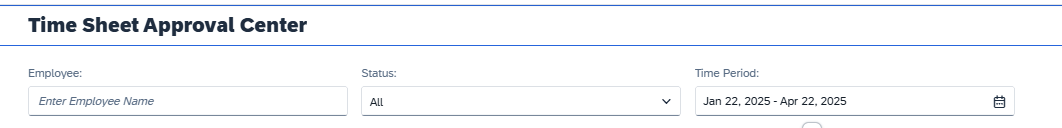 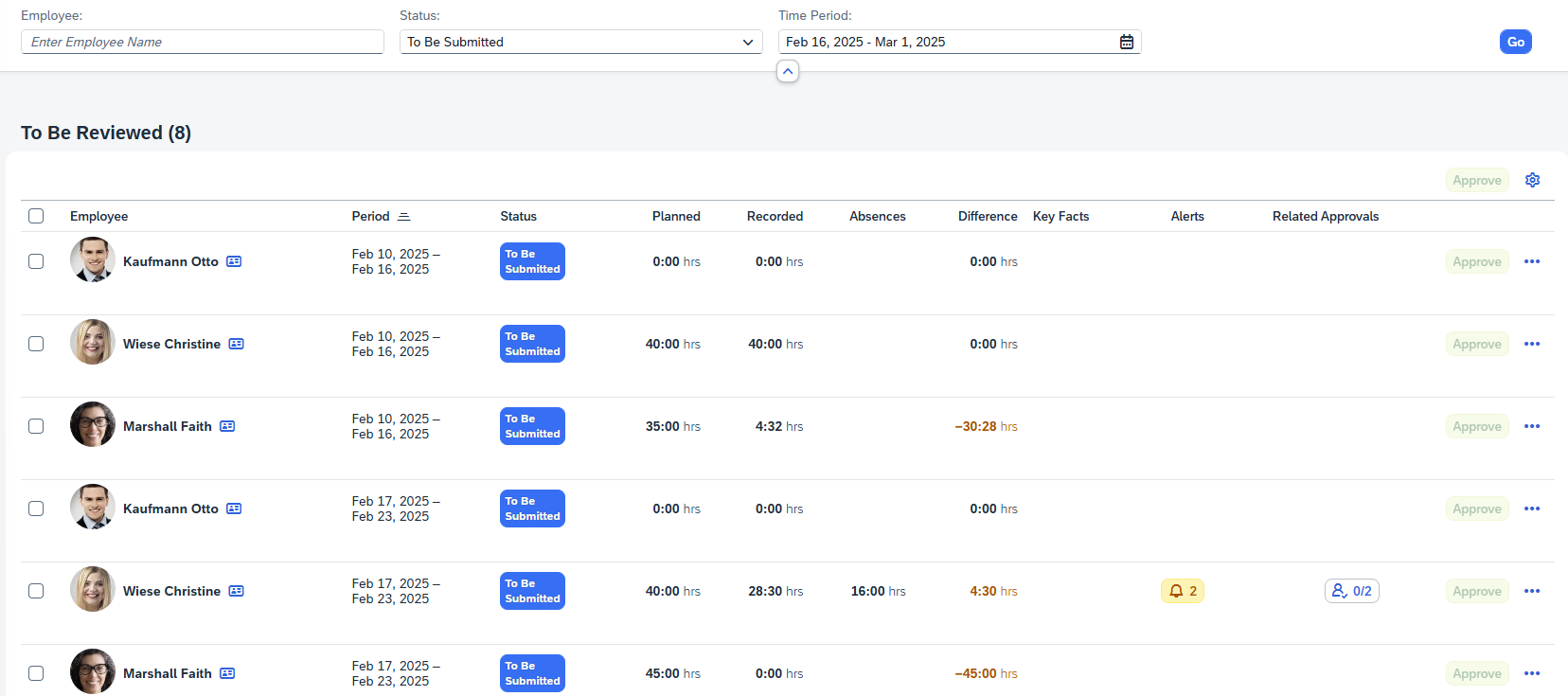 EPI-USE Time Tracking Assesment
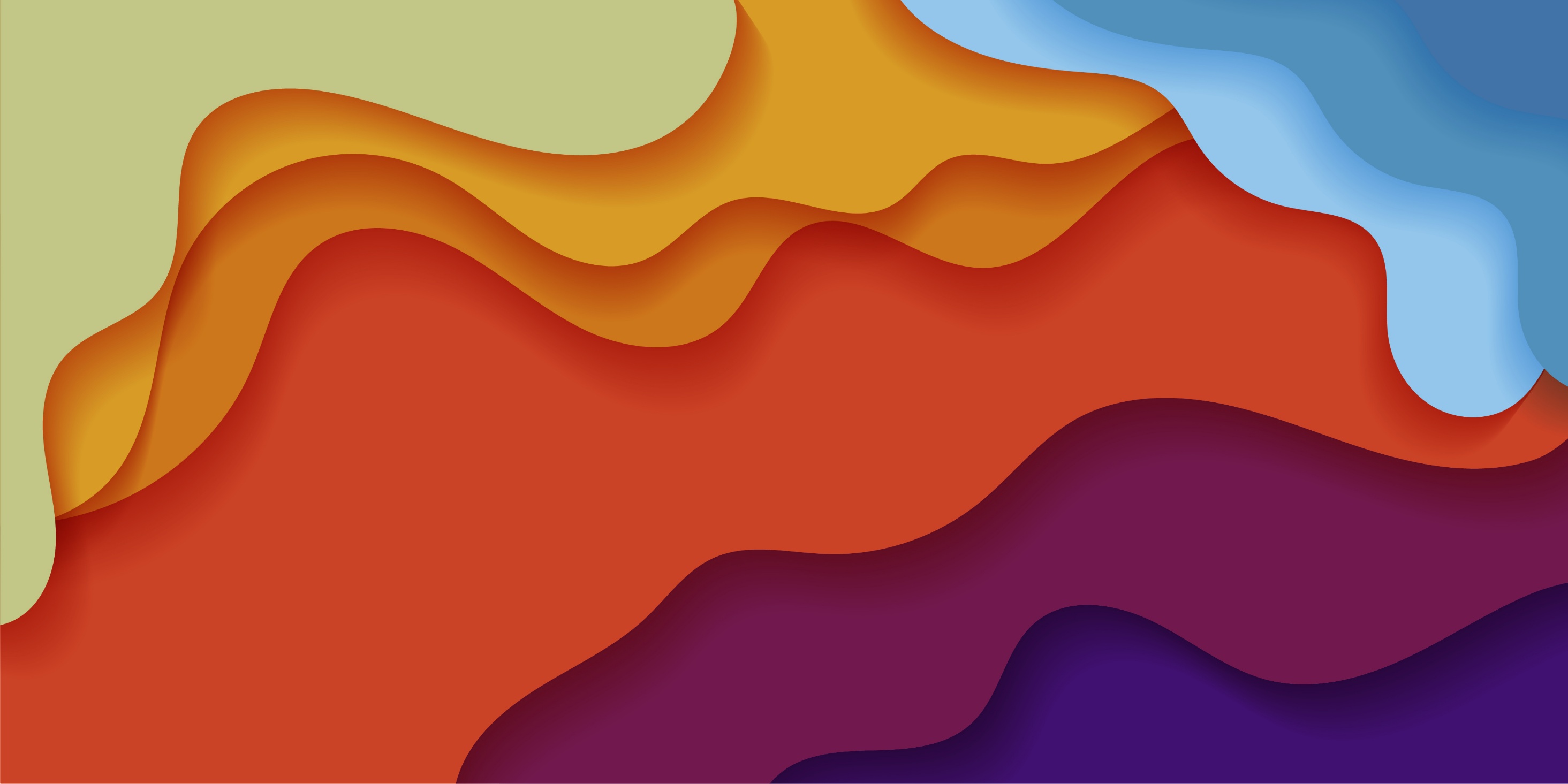 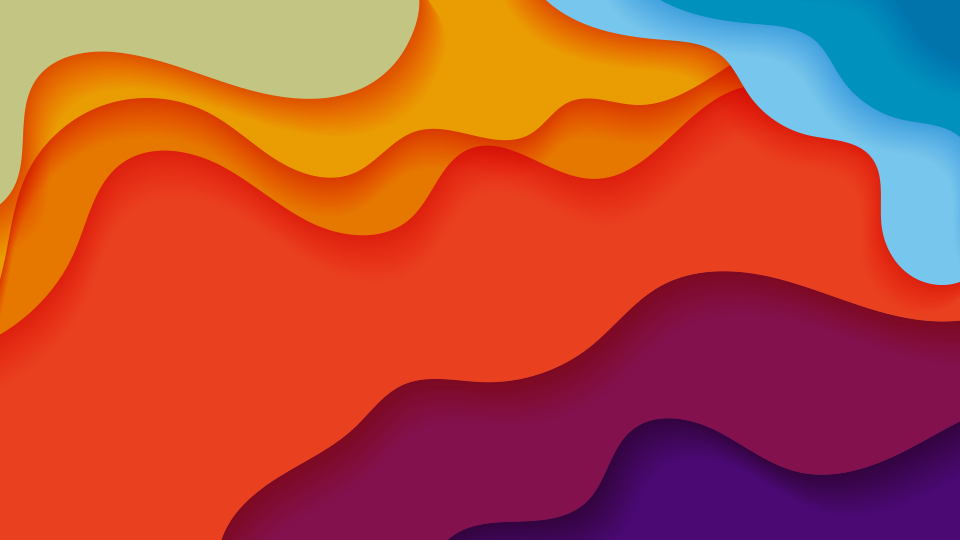 EPI-USE Time Tracking Assessment
Discovery Workshop
Analyse der aktuellen Zeiterfassung und Bewertung des Altsystems
Positionierung
Analyse der Anforderungen basierend auf Erfahrungen und Workshop-Ergebnissen
Prüfung der Realisierbarkeit im SAP SuccessFactors Time Tracking
Einbeziehung möglicher Lösungen durch SAP Extension Apps
Bereitstellung eines Dokuments mit der Positionierung des Time Tracking Moduls und Identifikation von Lücken
Assessment/ Analyse
Detaillierte Analyse und Abstimmung der Positionierung
Erläuterung der Ergebnisse und Beantwortung spezifischer Kundenfragen
Vorschläge für alternative Lösungen, falls das Modul nicht alle Anforderungen erfüllt
Bereitstellung einer Fit-Gap-Analyse und einer Lösungsempfehlung durch EPI-USE
Umsetzungsstrategie
Erstellung einer Angebotsschätzung für die Implementierung von SAP SuccessFactors Time Tracking
Entwicklung eines detaillierten Projektplans
Melden Sie sich bei Interesse gerne für ein Beratungsgespräch bei uns: sales.frankfurt@epiuse.com
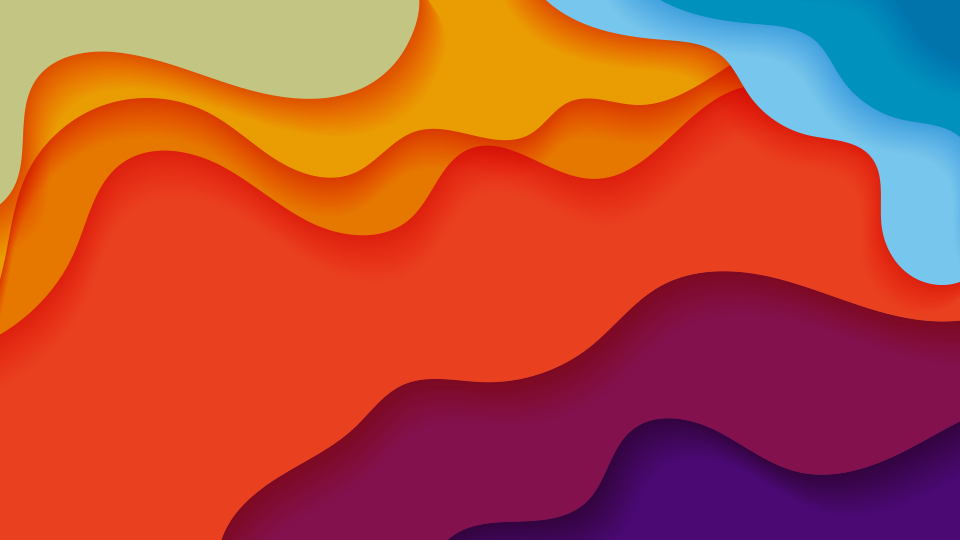 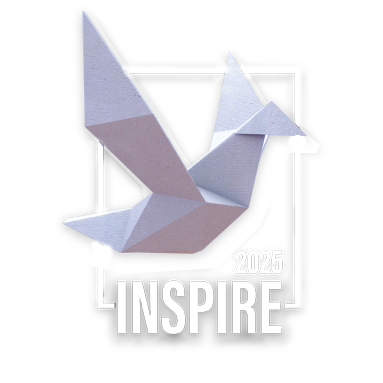 EPI-USE Time Tracking Assessment
Melden Sie sich bei Interesse gerne für ein Beratungsgespräch bei uns: sales.frankfurt@epiuse.com
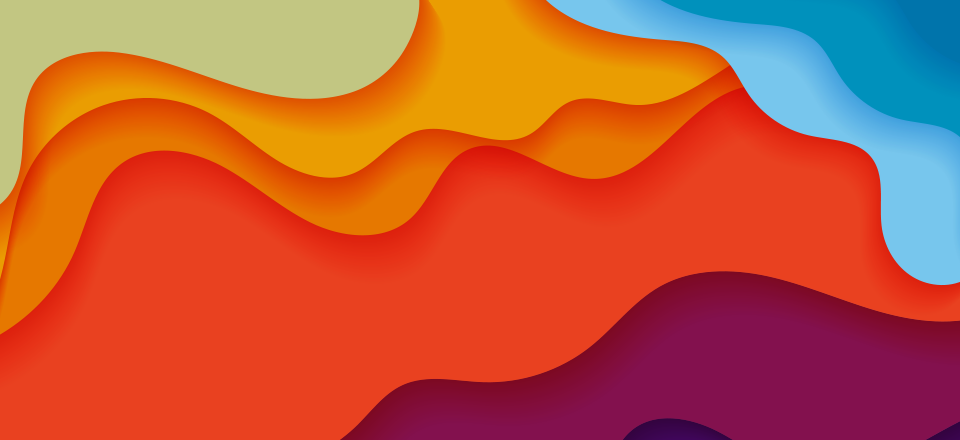 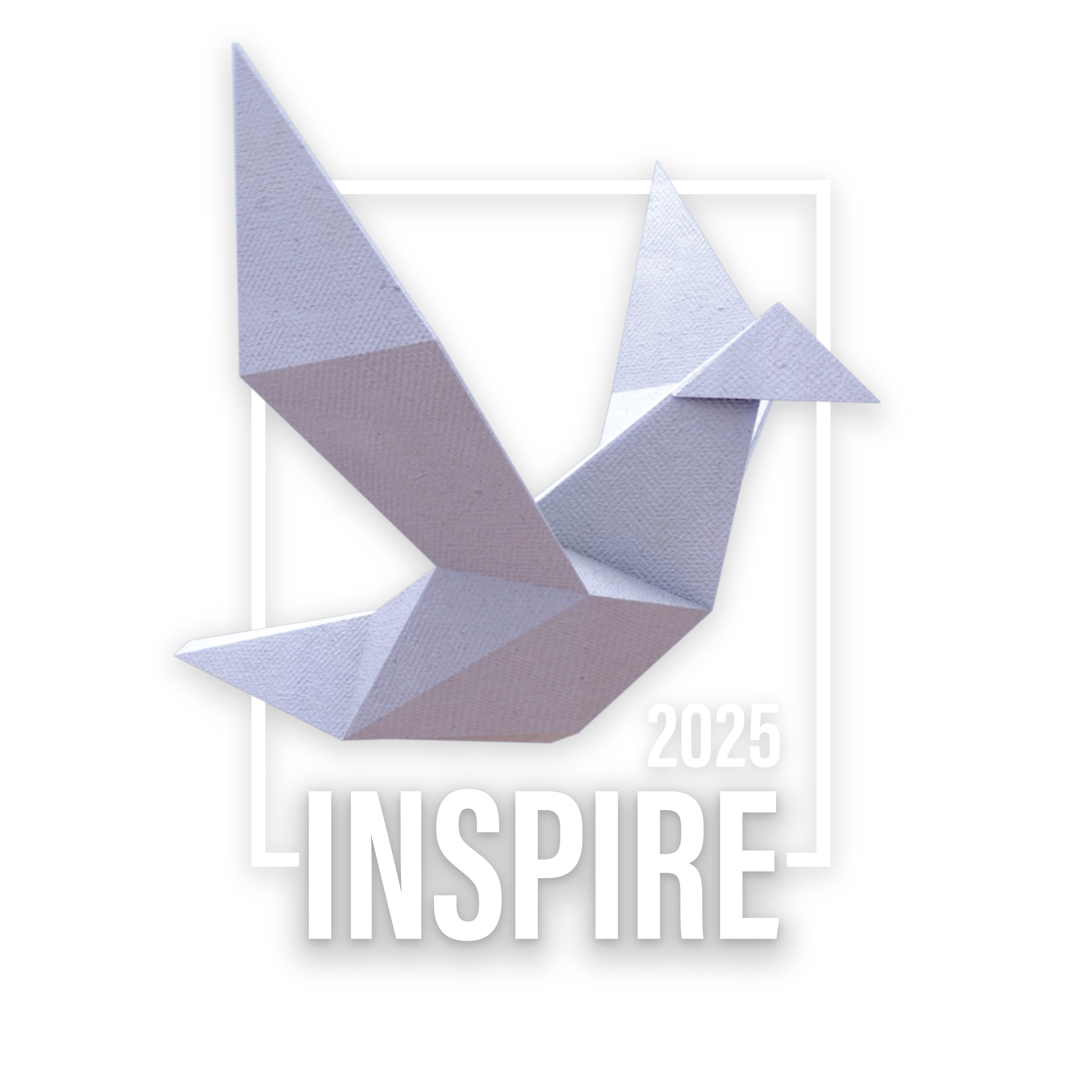 Vielen Dank!
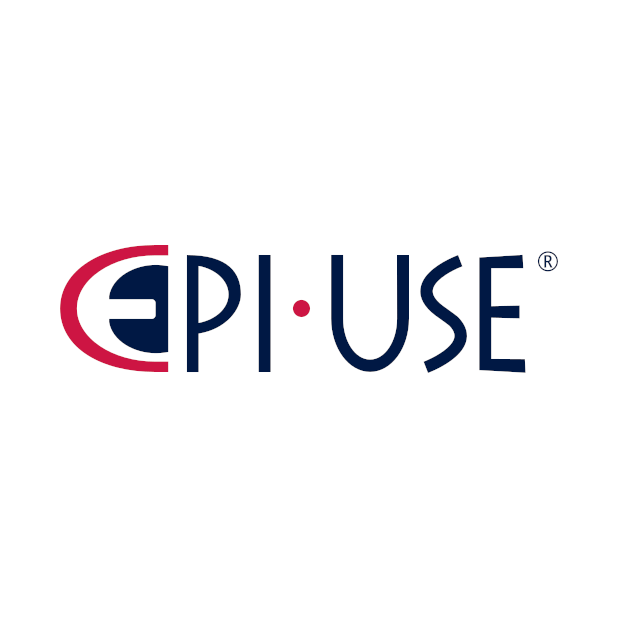 EPI-USE Labs GmbH |  Altrottstr. 31  | 69190 Walldorf
Sitz der Gesellschaft: Walldorf, Deutschland | Geschäftsführer: Henrik Stammer, Lars FuchsAmtsgericht Mannheim HRB710994